4102165:
Full Stack Web Development Fundamentals
Spring 2019

簡立仁 Li-Ren Chien
ccumouse@gmail.com
Schedule
Today:
Fetch
JSON
Fetch in an class
Querying REST APIs
Form submission

HW4 out!

URL for today's lecture examples: live
Loading data from files
Loading data from a file
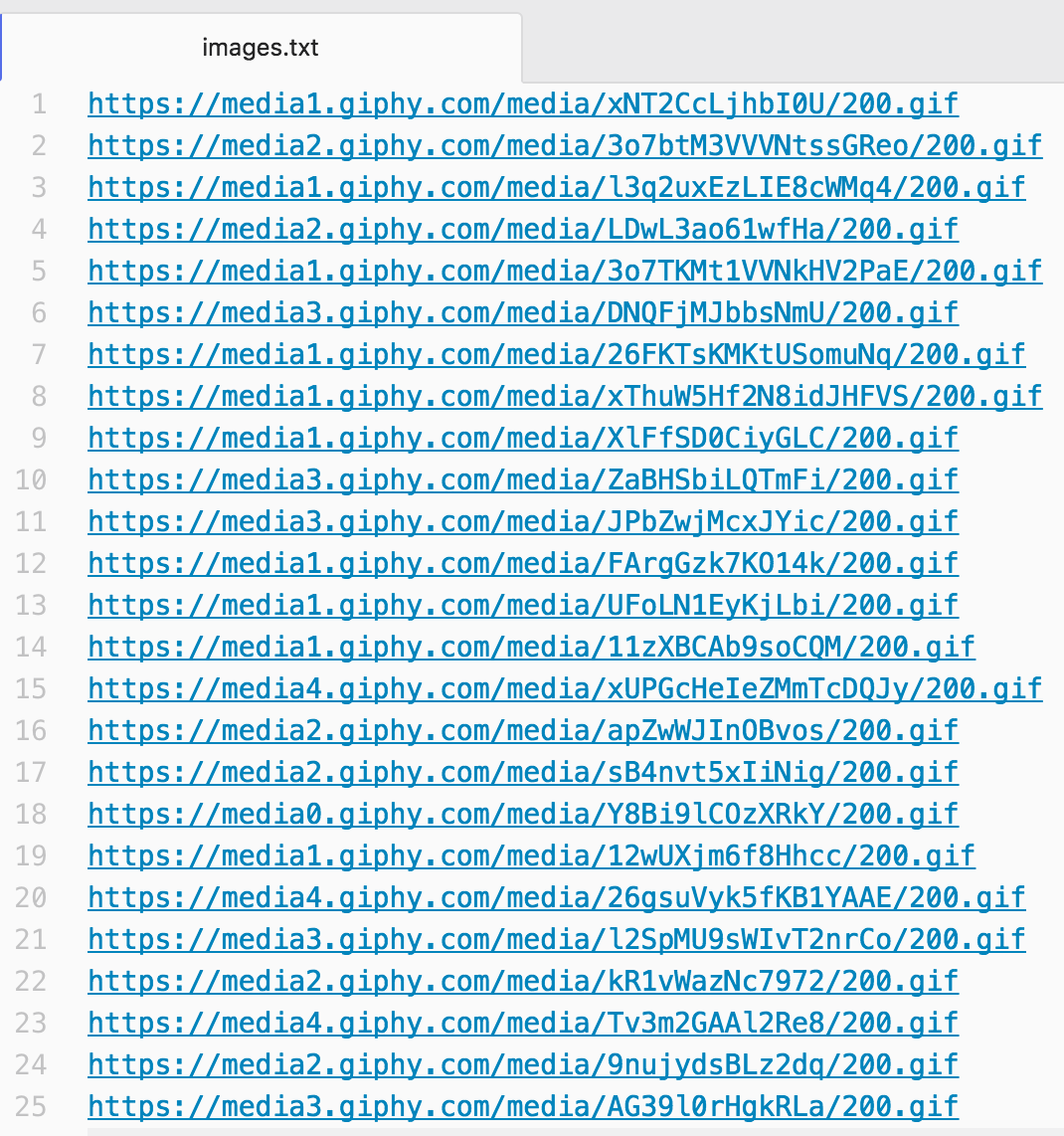 What if you had a list of URLs in a text file that you wanted to load as images in your web page?
Fetch API
Fetch API
fetch(): Function to load resources in JavaScript

fetch(pathToResource)
    .then(onResponse)
    .then(onResourceReady);

onResponse:  
Return response.text() from this function to get the resource as a string in onResourceReady
onResourceReady: 
Gets the resource as a parameter when it's ready
Fetch API
function onTextReady(text) {
  // do something with text
}

function onResponse(response) {
  return response.text();
}

fetch('images.txt')
    .then(onResponse)
    .then(onTextReady);
Completed example
function onTextReady(text) {
  const urls = text.split('\n');
  for (const url of urls) {
    const image = document.createElement('img');
    image.src = url;
    document.body.append(image);
  }
}

function onResponse(response) {
  return response.text();
}

fetch('images.txt')
    .then(onResponse)
    .then(onTextReady);
Completed example
function onTextReady(text) {
  const urls = text.split('\n');
  for (const url of urls) {
    const image = new Image();
    image.src = url;
    document.body.append(image);
  }
}

function onResponse(response) {
  return response.text();
}

fetch('images.txt')
    .then(onResponse)
    .then(onTextReady);
Live example
fetch() limitations
You cannot fetch a resource that is hosted on file://
You must serve your resource over HTTP / HTTPS
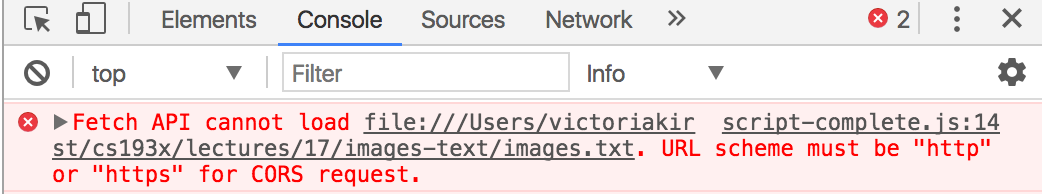 Serve over HTTP
We can run a program to serve our local files over HTTP:

$ python -m SimpleHTTPServer
Serving HTTP on 0.0.0.0 port 8000 ...

This now starts up a server that can load the files in the current directory over HTTP.
We can access this server by navigating to:
http://localhost:8000/
Note: Fetch Polyfill
Fetch is supported on all major browsers

If you need to support older browsers, add a Fetch Polyfill the way we did with Pointer Events
(We've done this for you in HW4 starter code)
JSON
JavaScript Object Notation
JSON: Stands for JavaScript Object Notation
Created by Douglas Crockford
Defines a way of serializing JavaScript objects
to serialize: to turn an object into a string that can be deserialized
to deserialize: to turn a serialized string into an object
JSON.stringify()
We can use the JSON.stringify() function to seralize a JavaScript object:

const bear = {
  name: 'Ice Bear',
  hobbies: ['knitting', 'cooking', 'dancing']
};

const serializedBear = JSON.stringify(bear);
console.log(serializedBear);

CodePen
JSON.parse()
We can use the JSON.parse() function to deseralize a JavaScript object:

const bearString = '{"name":"Ice Bear","hobbies":["knitting","cooking","dancing"]}';

const bear = JSON.parse(bearString);
console.log(bear);

CodePen
Fetch API and JSON
The Fetch API also has built-in support for JSON:

function onJsonReady(json) {
  console.log(json);
}

function onResponse(response) {
  return response.json();
}

fetch('images.json')
    .then(onResponse)
    .then(onJsonReady);
Return response.json() instead of response.text() and Fetch will essentially call JSON.parse() on the response string.
Why JSON?
Let's say we had a file that contained a list of albums.

Each album has:
Title
Year
URL to album image

We want to display each album in chronological order.
Text file?
We could create a text file formatted consistently in some format that we make up ourselves, e.g.:
The Emancipation Of Mimi
2005
https://i.scdn.co/image/dca82bd9c1ccae90b09972027a408068f7a4d700
Daydream
1995
https://i.scdn.co/image/0638f0ddf70003cb94b43aa5e4004d85da94f99c
E=MC²
2008
https://i.scdn.co/image/bca35d49f6033324d2518656531c9a89135c0ea3
Mariah Carey
1990
https://i.scdn.co/image/82f13700dfa78fa877a8cdecd725ad552c9a9653
Music Box
1993
https://i.scdn.co/image/676275b41e19de3048fddfb72937ec0db13c58d7
Emotions
1991
https://i.scdn.co/image/2424877af9fa273690b688462c5afbad678c5072
Merry Christmas
1994
https://i.scdn.co/image/e06f3ddadf59ee24504fc02bfe205945807a2437
Butterfly
1997
https://i.scdn.co/image/f568f63dd6183aadc9dc42824ba080dde0361367
Rainbow
1999
https://i.scdn.co/image/a666bcba51a0073ce34d7ad24703f4c45b374eff
Charmbracelet
2002
https://i.scdn.co/image/c642f1ac7861c85133a0d4bc80a1ebefcad969a7
Memoirs Of An Imperfect Angel
2009
https://i.scdn.co/image/c15ee84ece3ff03856ce0ec8112e7597b6c9d072
Me. I Am Mariah ...The Elusive Chanteuse
2014
https://i.scdn.co/image/1793edc1954a9603935ecffb3d4fe5b4a3e429e6
Text file processing
function onTextReady(text) {
  const lines = text.split('\n\n');
  const albums = [];
  for (let i = 0; i < lines.length; i++) {
    const infoText = lines[i];
    const infoStrings = infoText.split('\n');
    const name = infoStrings[0];
    const year = infoStrings[1];
    const url = infoStrings[2];
    albums.push({
      name: name,
      year: parseInt(year),
      url: url
    });
  }
  ...
}
We would have to write all this custom file processing code:
Must convert numbers from strings
If you ever add another attribute to the album, we'd have to change our array indices
Live example
JSON file
It'd be much more convenient to store the file in JSON format:
{
  "albums": [
    {
      "name": "The Emancipation Of Mimi",
      "year": 2005,
      "url": "https://i.scdn.co/image/dca82bd9c1ccae90b09972027a408068f7a4d700"
    },
    
    ...
    {
      "name": "Me. I Am Mariah ...The Elusive Chanteuse",
      "year": 2014,
      "url": "https://i.scdn.co/image/1793edc1954a9603935ecffb3d4fe5b4a3e429e6"
    }
  ]
}
JSON processing
Since we're using JSON, we don't have to manually convert the response strings to a JavaScript object: 
JavaScript has built-in support to convert a JSON string into a JavaScript object.
function onJsonReady(json) {
  const albums = json.albums;
  ...
}
Live example / Code
Fetch in a class
Discography page
Let's write a web page that lists the Mariah Carey albums stored in albums.json and lets us sort the albums: (demo)
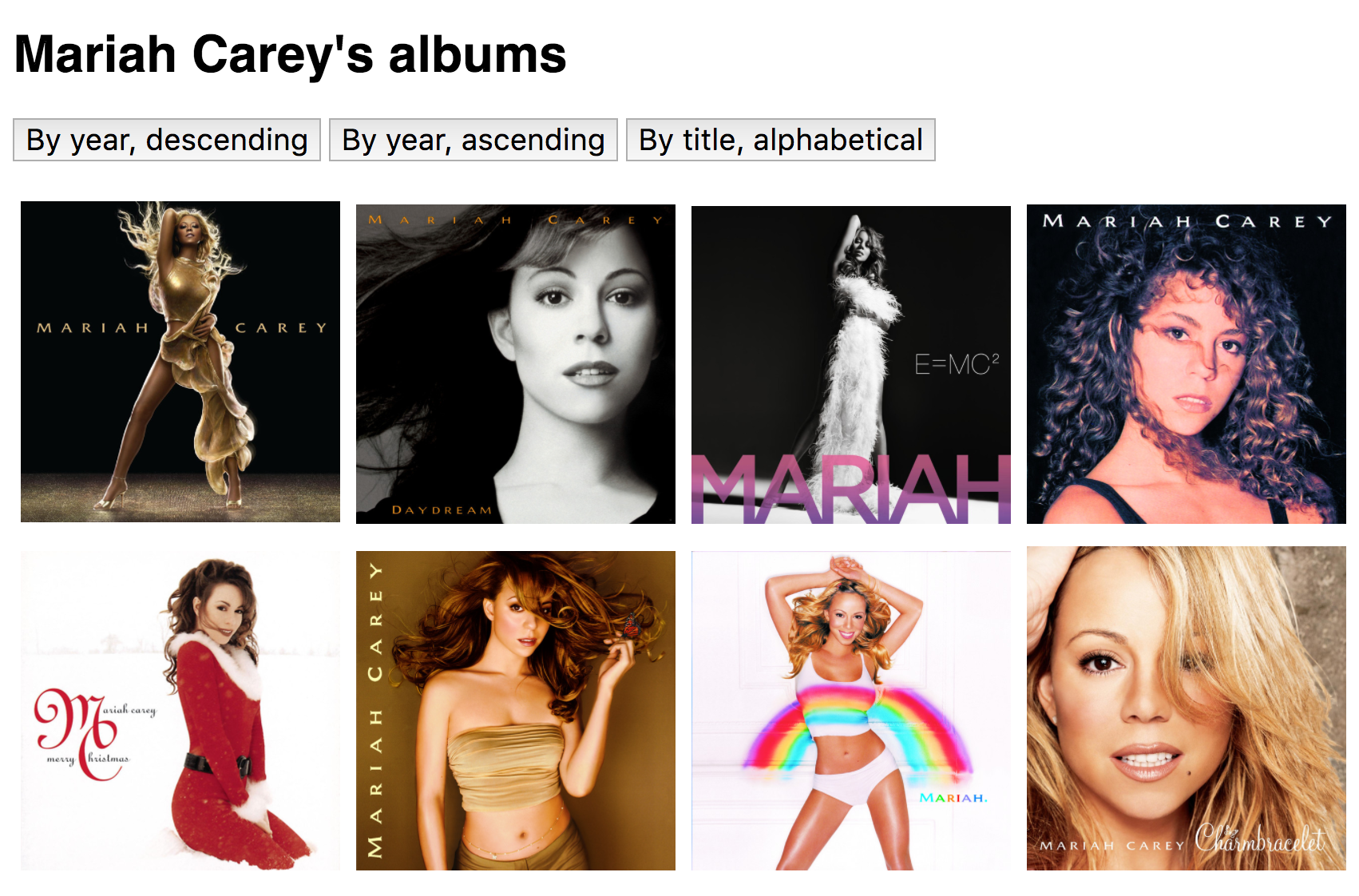 Class diagram
The class diagram is going to look something like this:
fetches
albums.json
creates
App
script.js
returns
creates
Album
Album fetch()
2. App calls fetch() for albums.json
albums.json
1. Script creates App object.
App
script.js
Album
Synchronous
Asynchronous
Album fetch()
Synchronous
albums.json
Asynchronous
App
3. Fetch request returns the JSON data as a JavaScript object
script.js
4. App creates an Album object for each album in the JSON response
Album
Discography page
Q: How do we begin to implement this??
fetches
albums.json
creates
App
script.js
returns
creates
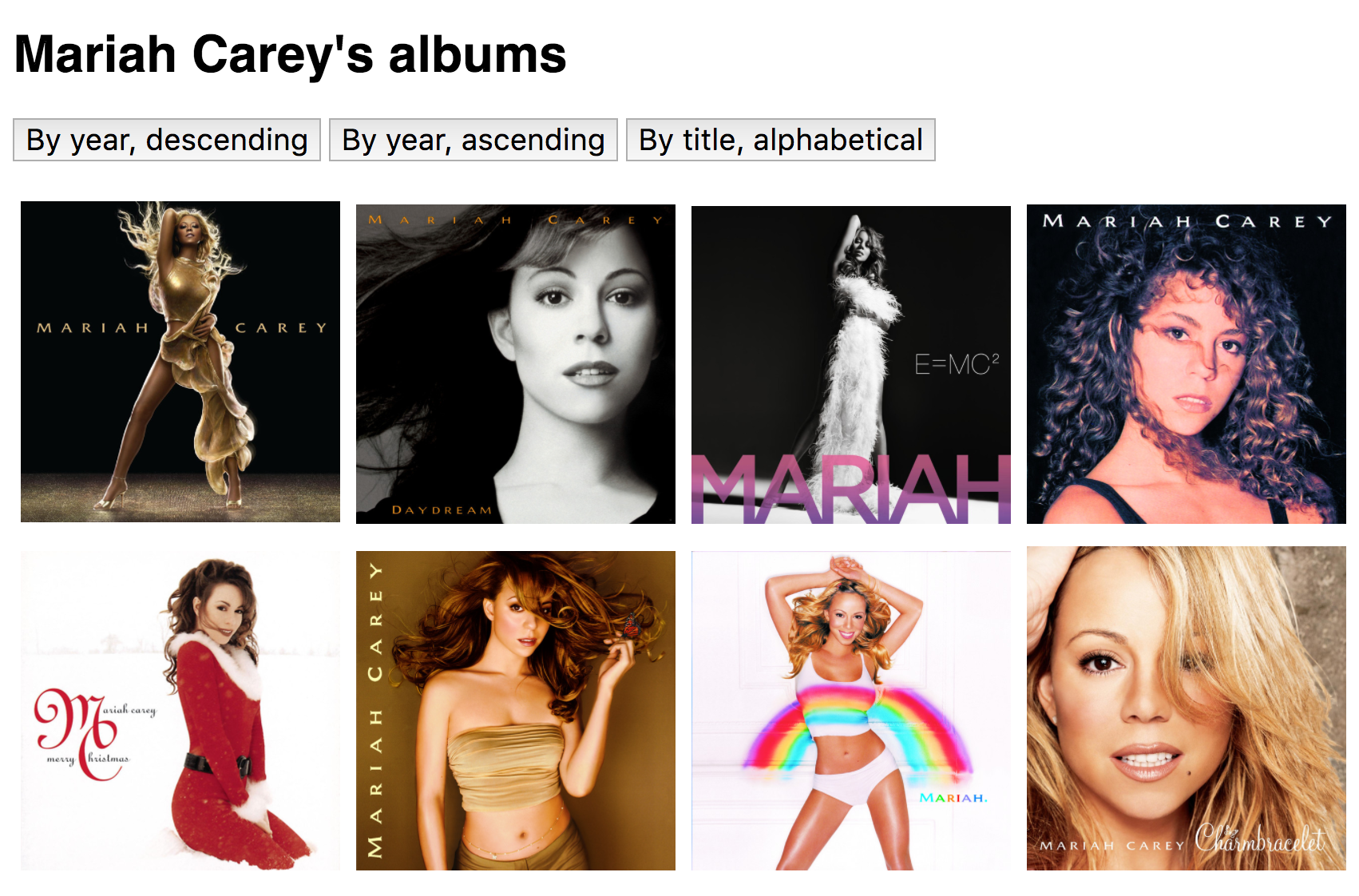 Album
Getting started
Suggestion:
Implement the Album class first!
The App class will have to use the Album class, meaning it is dependent on the Album class.
The Album class doesn't have any dependencies, so let's create that first.
Starter
App
script.js
Album
Album
Album
Album
Album
Milestone 1: Album
script.js
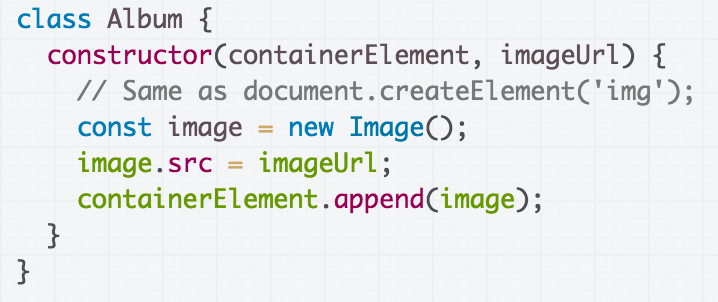 Album
Album
For your first step, just implement the Album class: ignore App/fetch()/etc for now.
Milestone 1: Album
Modify script.js to create two Albums.
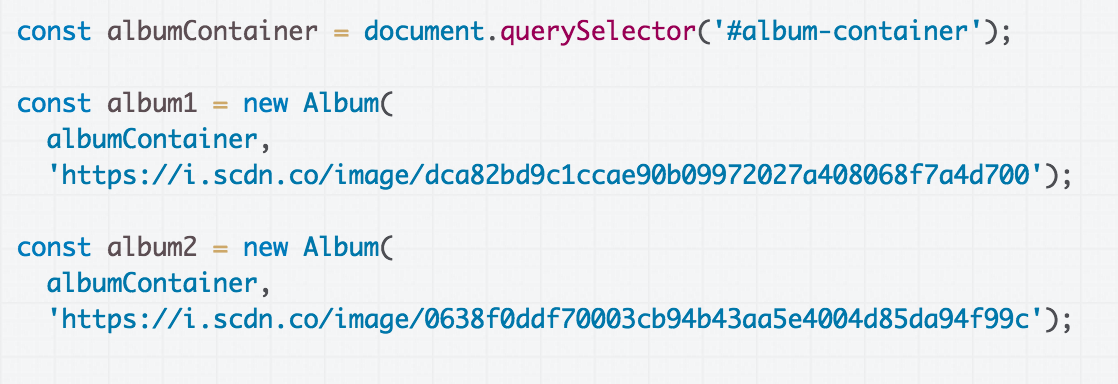 Milestone 1: Album
Milestone 1: CodePen
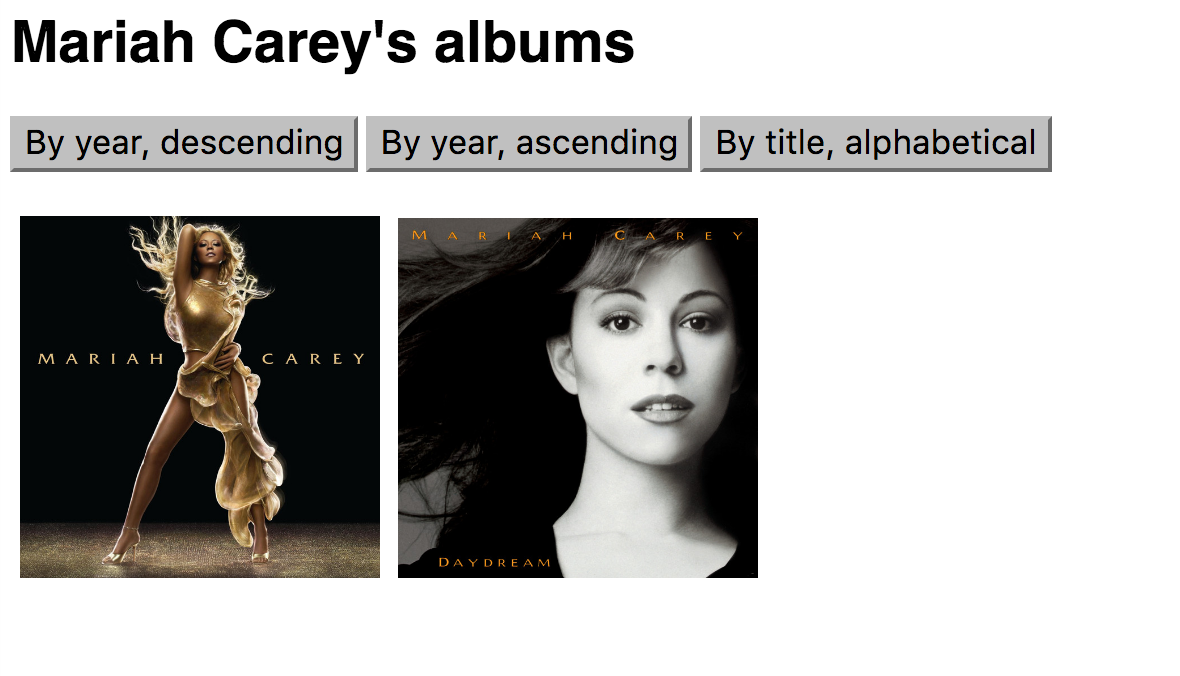 Milestone 2: Print album info
albums.json
script.js
App
Suggestion: Implement the fetch() next!
The App class is going to fetch data from albums.json, then it will create Albums based on that data.
Let's implement fetch() first and make sure it works by printing out the results to the console.
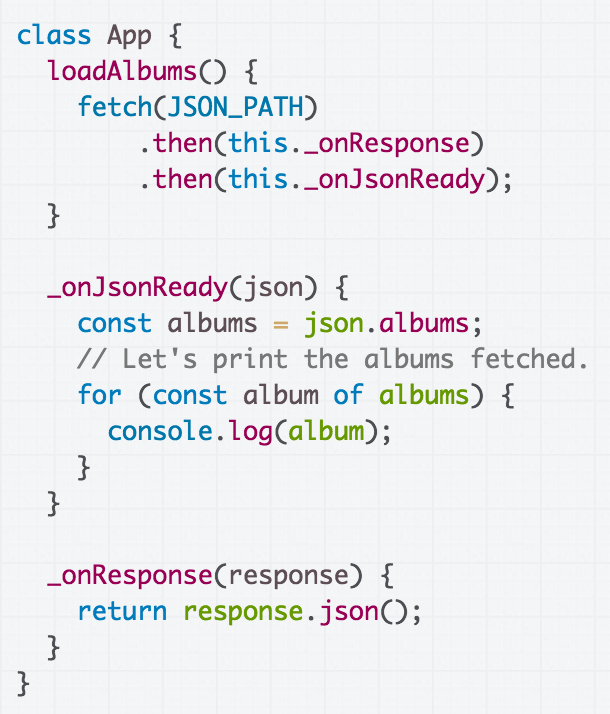 Create a method loadAlbums() that calls fetch() like we did in the previous examples.

(Note: We don't have to define a constructor if we don't want to do in the constructor.)
Milestone 2: Print album info
Modify script.js to create an App and call its loadAlbums() method.
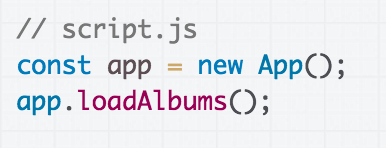 Milestone 2: Print album info
Milestone 2: CodePen
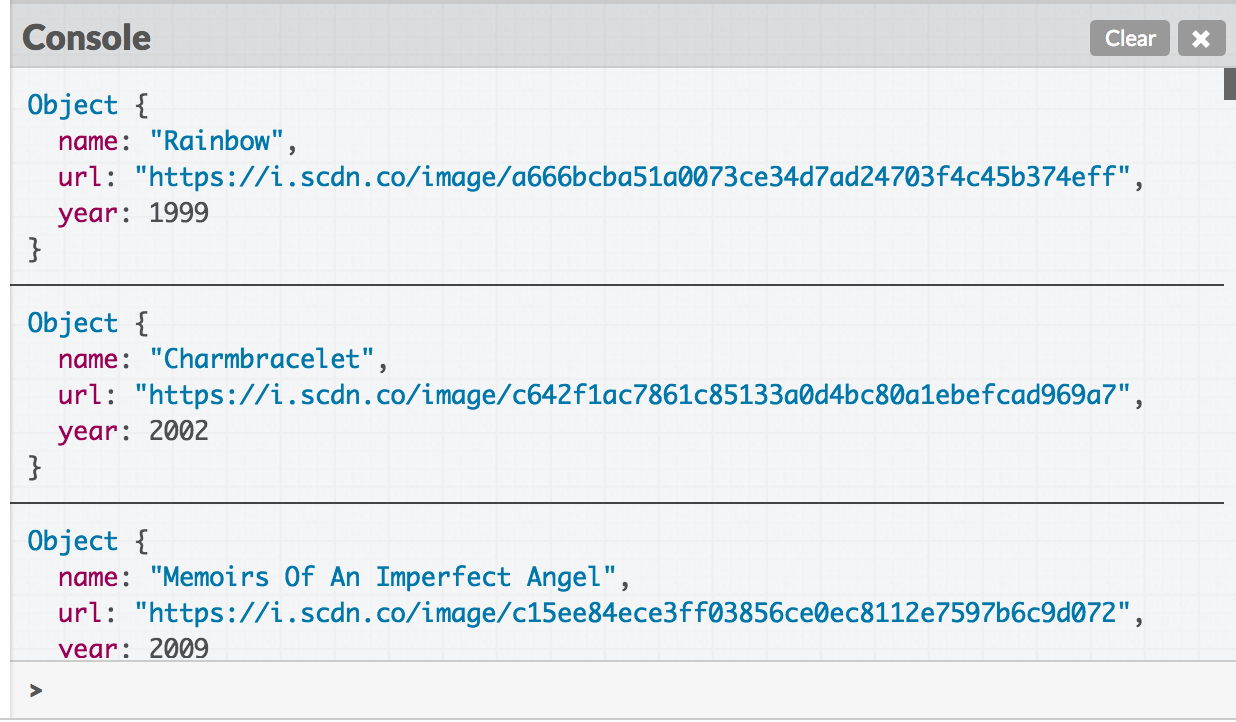 Milestone 3: Create Albums
Now let's connect App and Album:
The App class is supposed to create Albums based on the data fetched from the JSON file.
Since Album and fetch() are working separately, now let's try making them work together.
albums.json
App
script.js
Album
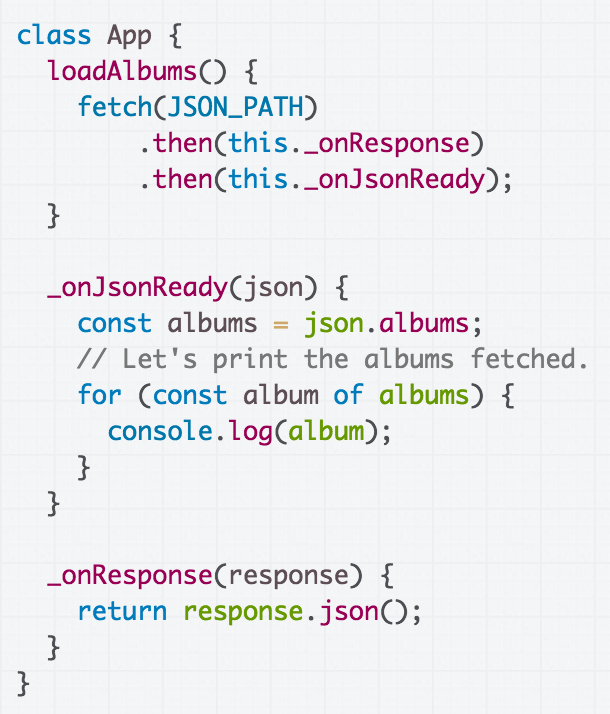 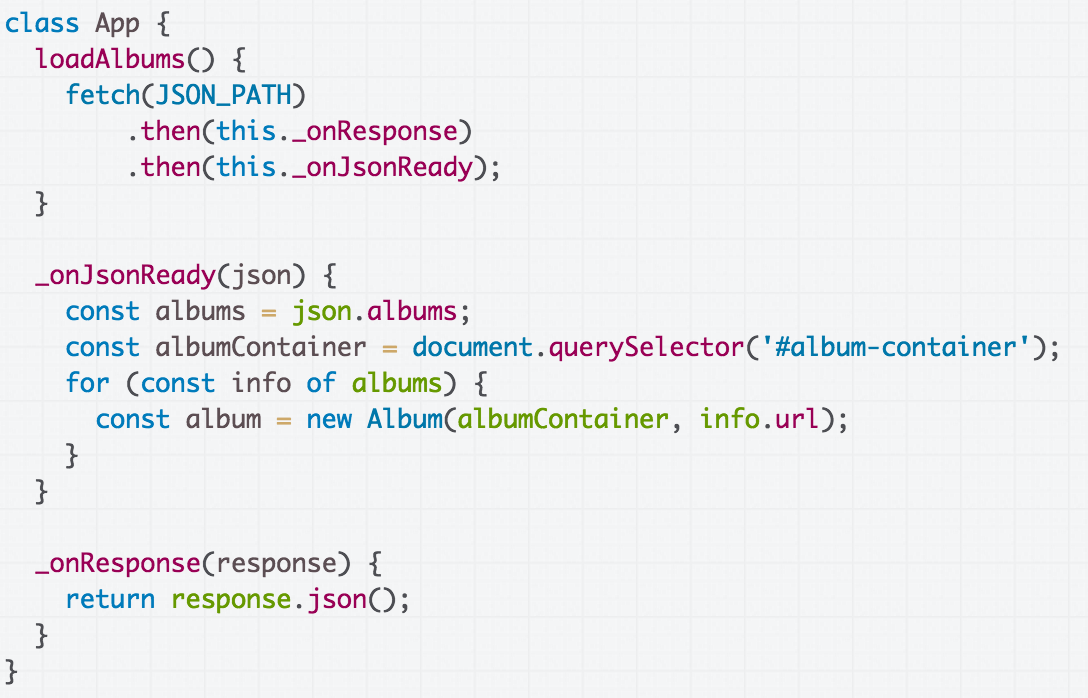 Milestone 3: Create albums
Milestone 3: CodePen
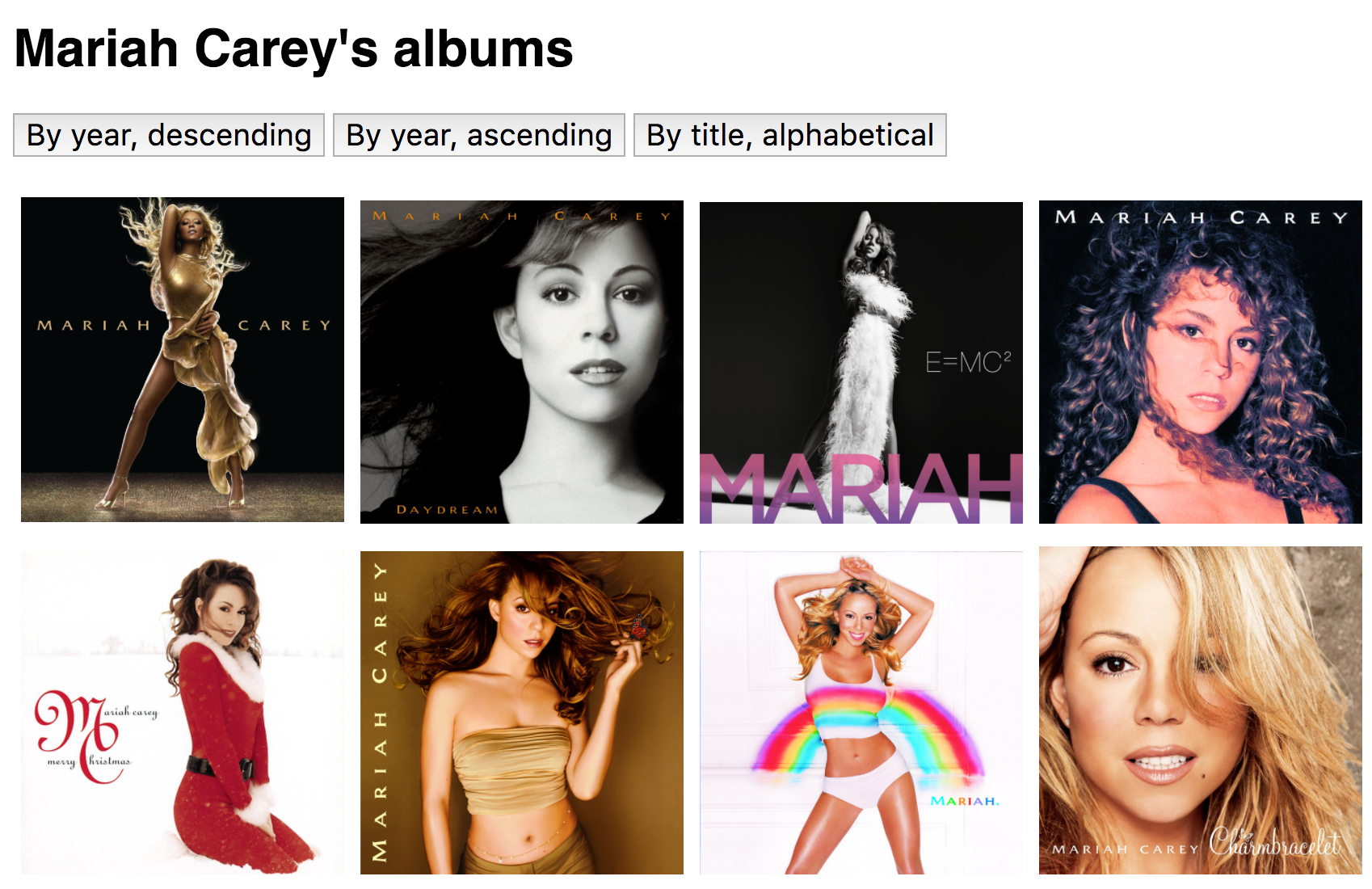 Milestone 4: Sort by year, asc
Let's now implement the Sort by Year, Ascending:
On button click:
Print to console
Unrender albums
Sort albums data
Rereunder albums
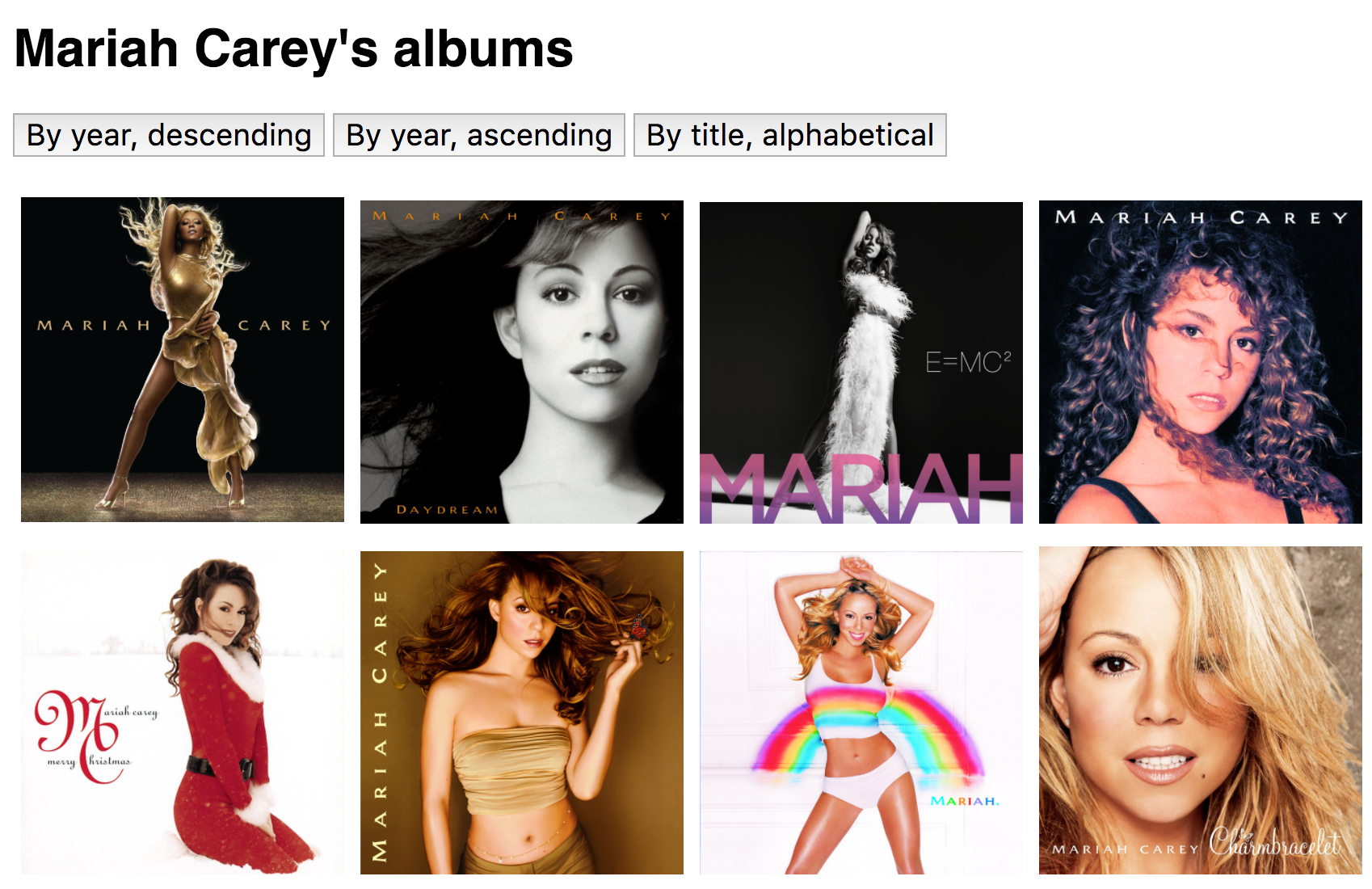 Milestone 4: Sort by year, asc
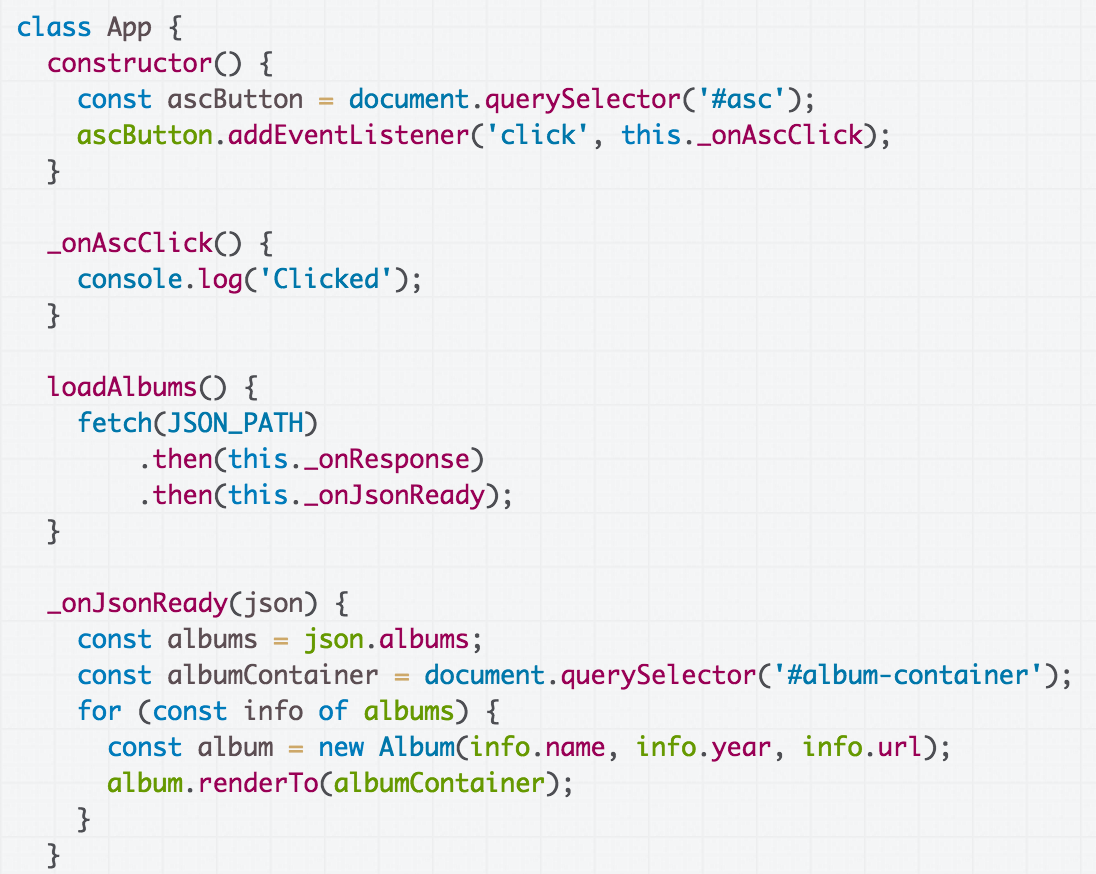 Start with adding an event handler and log to make sure it works: CodePen
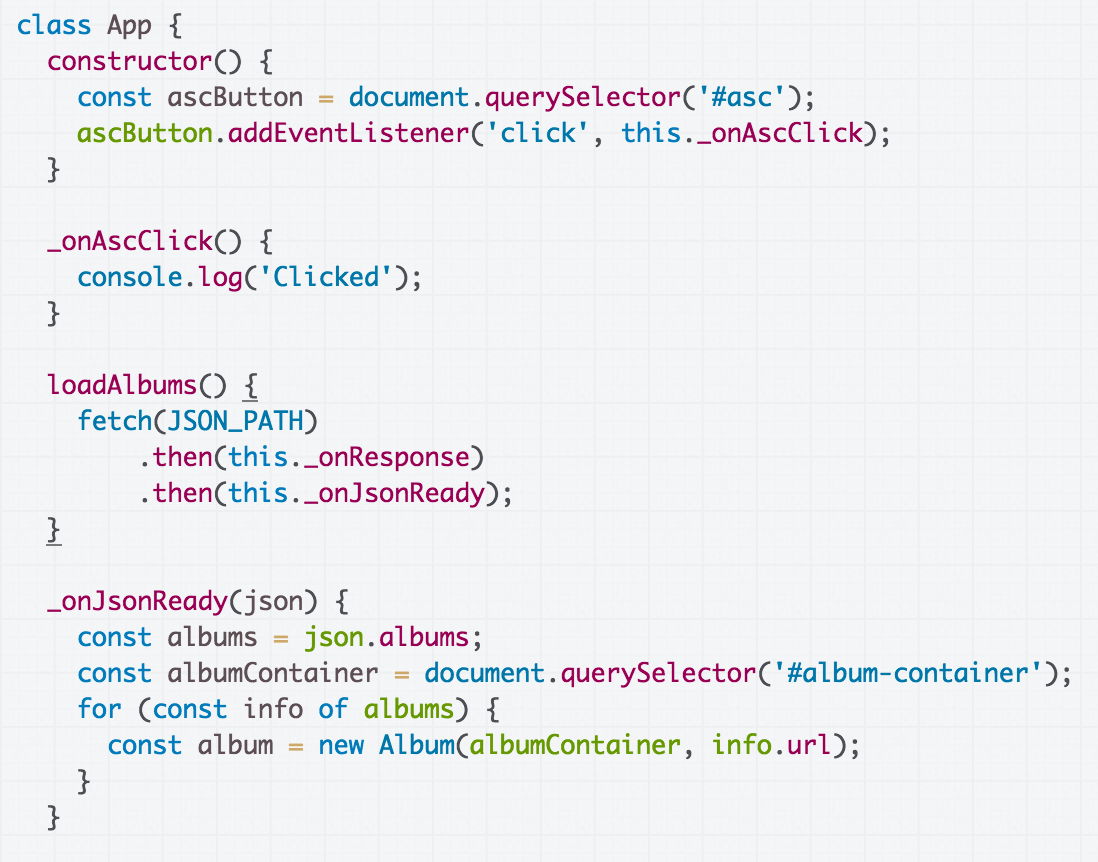 Now we want to: 
Unrender the albums
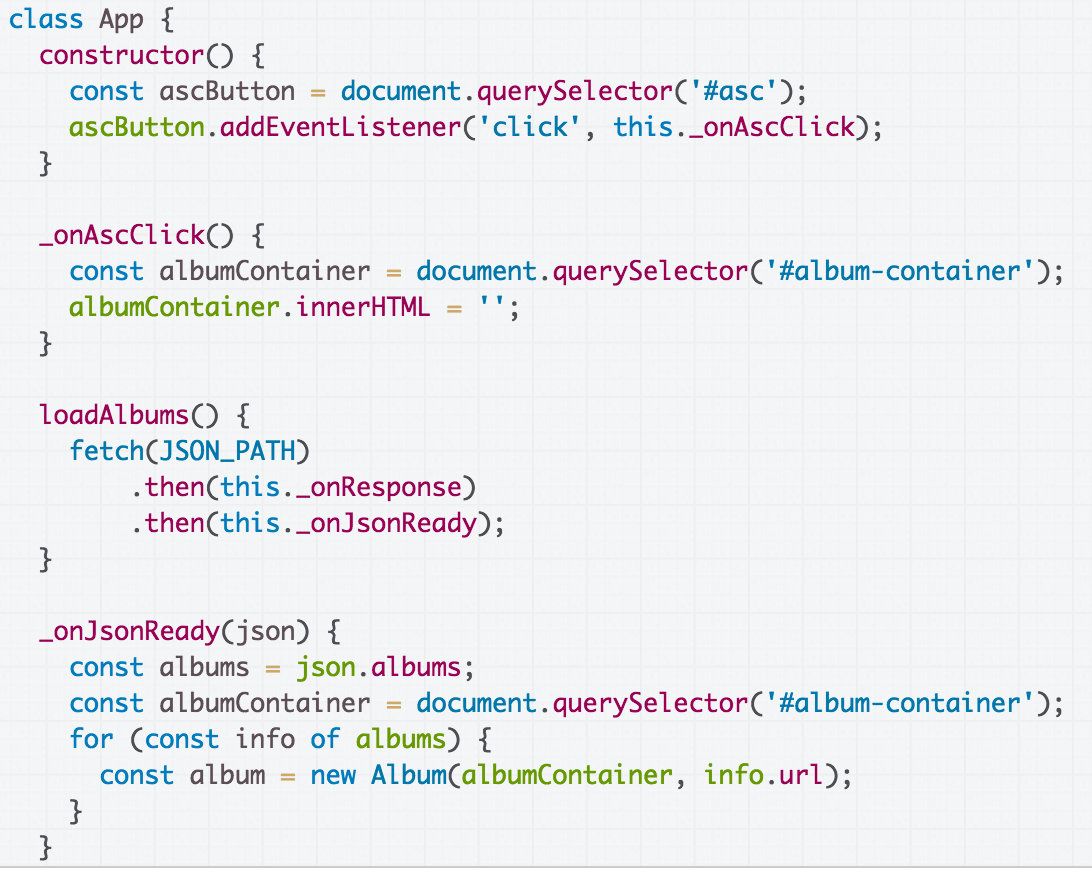 Now we want to: 
Unrender the albums (CodePen)
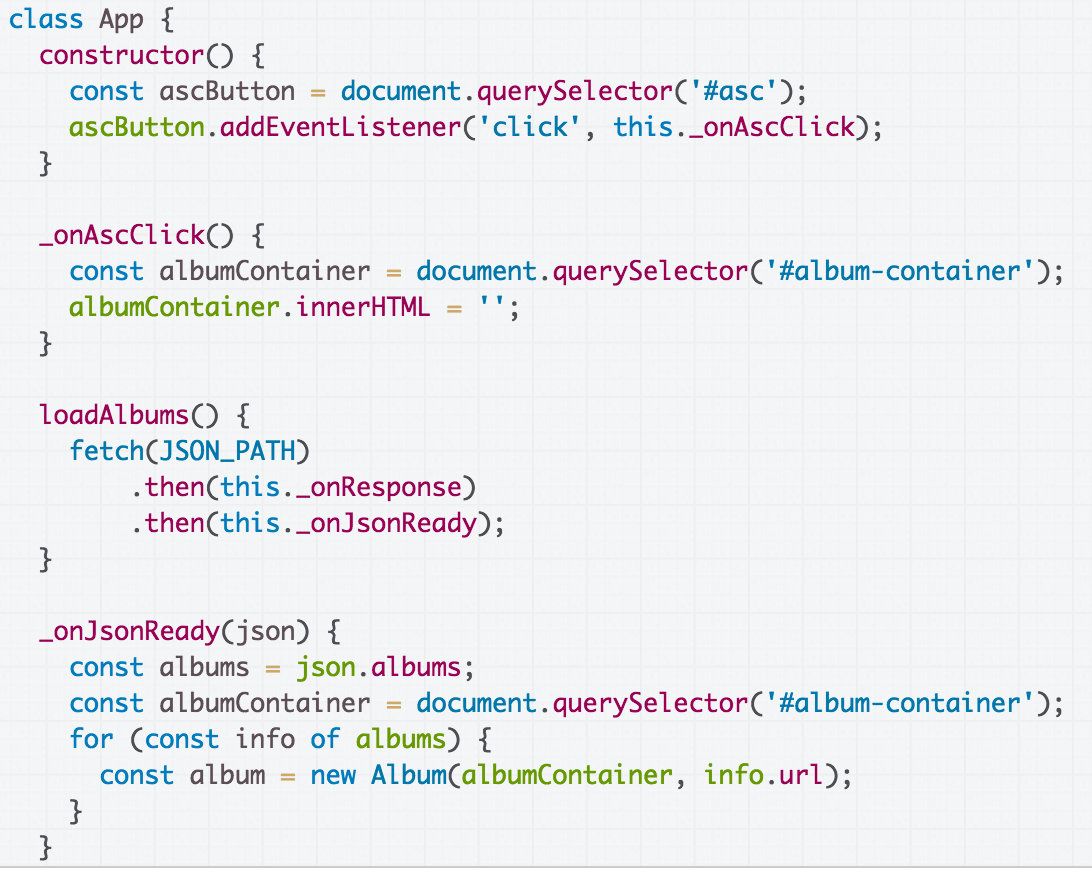 Now we want to: 
Sort the albums data

Meaning we need the json.albums from the fetch request available in the onClick
Saving data from fetch()
We can save the data from the fetch() command in a field of the App class (CodePen):
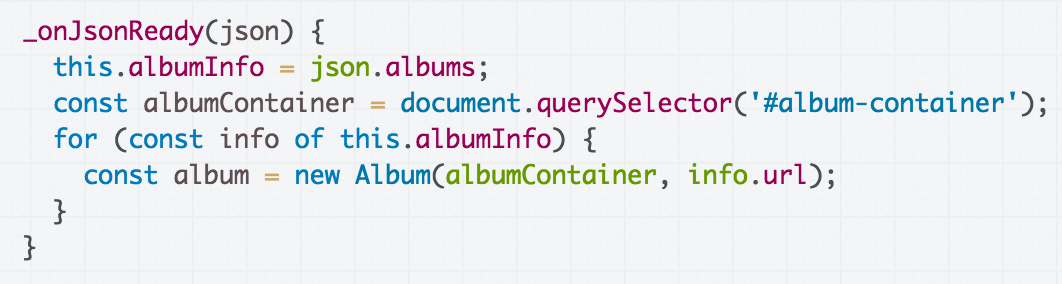 But now we are using this in a callback… so… 
What do we need to do?
Saving data from fetch()
We need to bind _onJsonReady in the constructor:
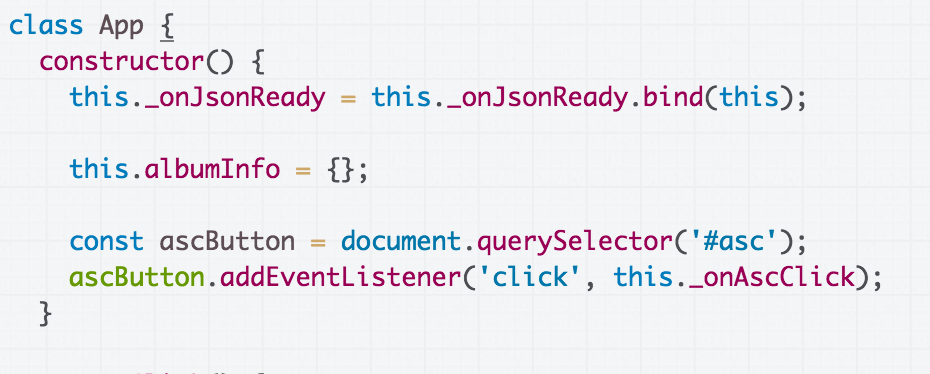 Saving data from fetch()
We are now going to sort the album info on click (CodePen):
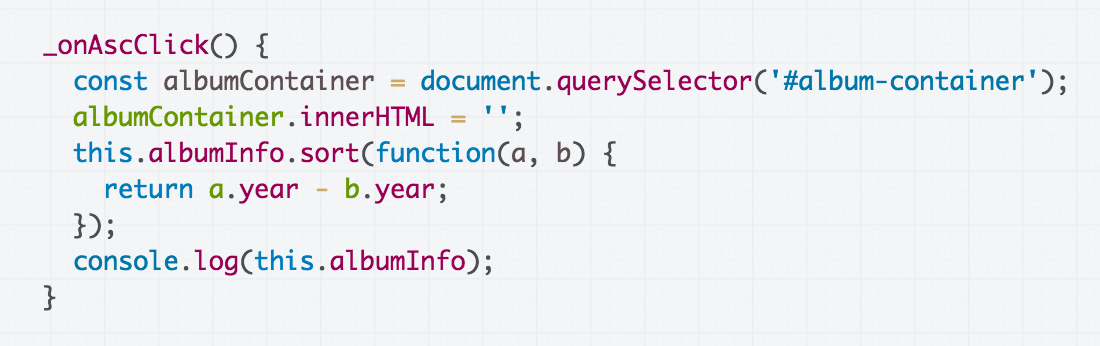 But now we are using this in an event handler… so… 
What do we need to do?
Saving data from fetch()
We need to bind _onAscClick in the constructor:
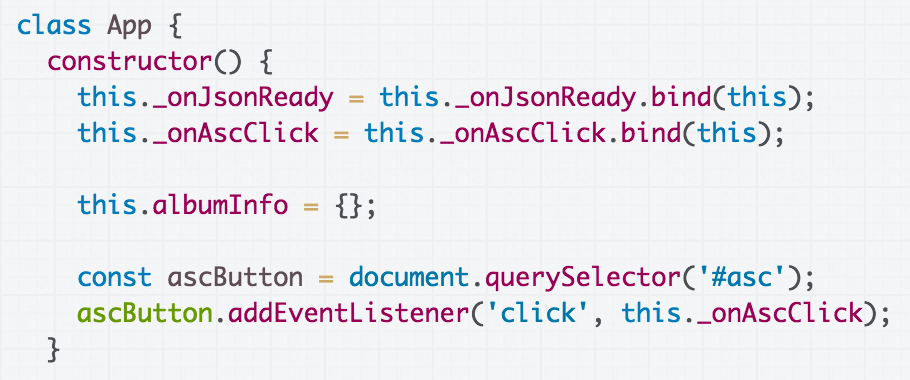 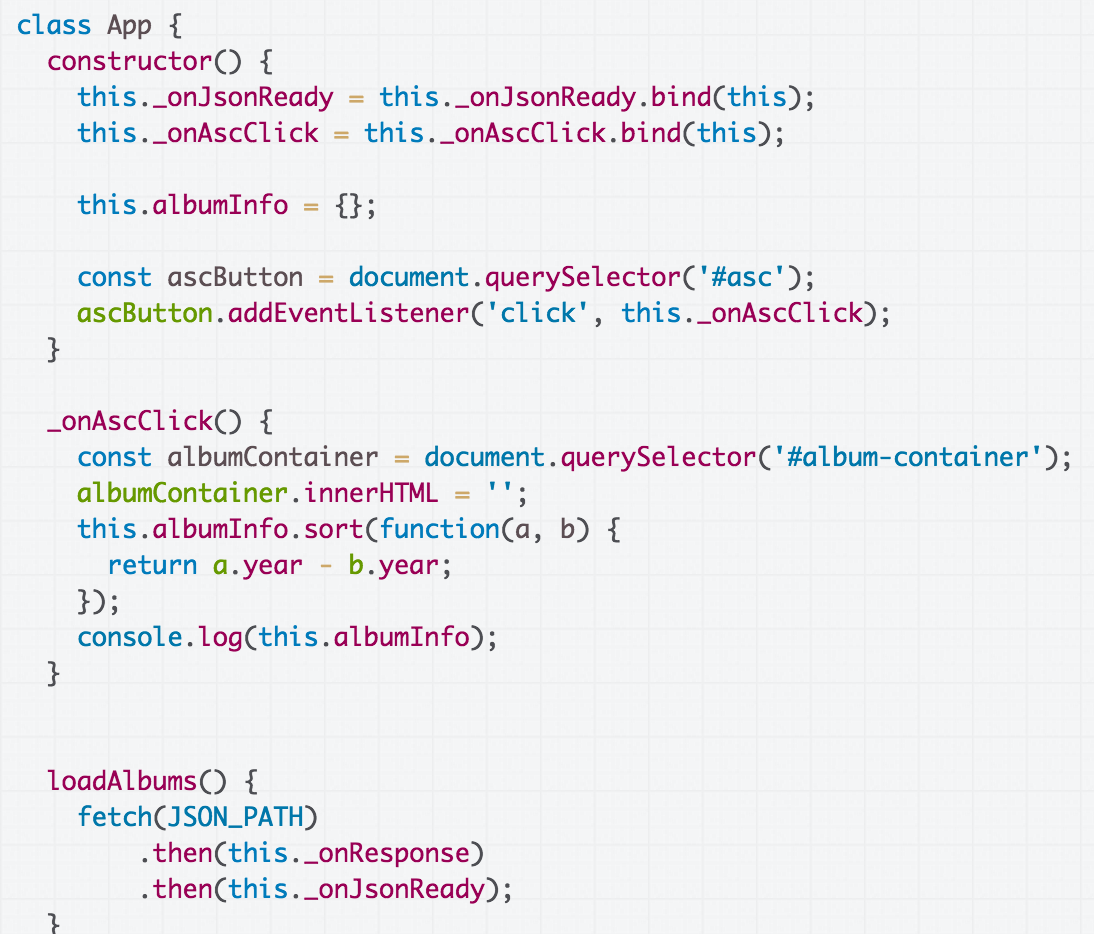 Last, we want to: 
Rerender the albums data
Rerender albums data
We can put the render code in a helper method and call it:
(CodePen)
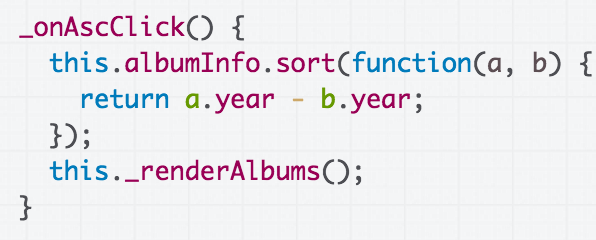 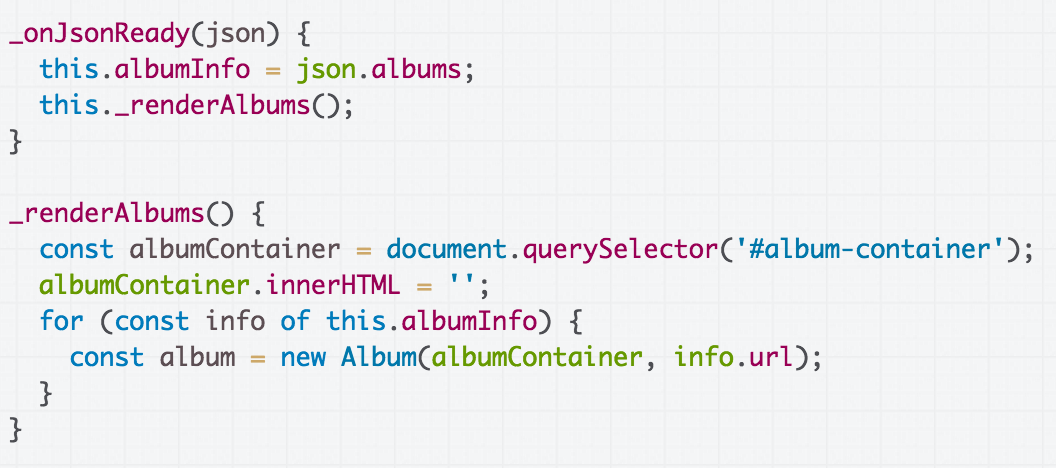 Milestone 4: Sort by year, asc
Milestone 4: CodePen
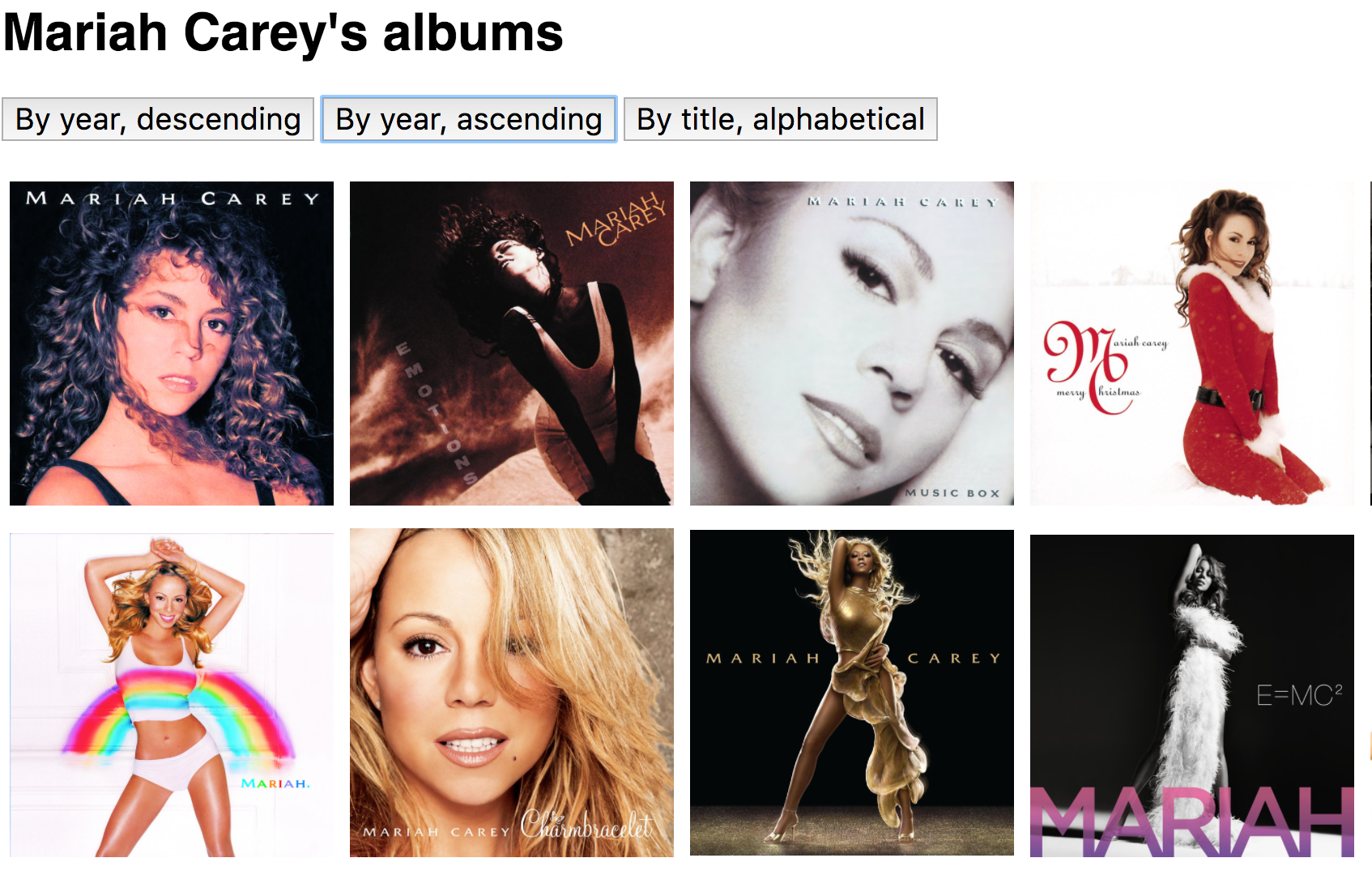 Milestone 5: Other buttons
Finally, let's implement the other two buttons:
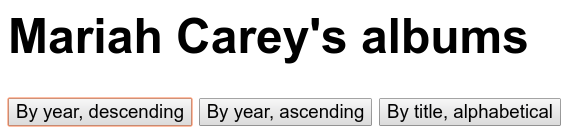 Actually, the behavior is almost identical for each button, except the sort function...
Add SortButton class
Let's add a SortButton class
The App class will create 3 SortButtons
Each SortButton will take a sorting function as a parameter.
albums.json
App
script.js
SortButton
Album
Add SortButton class
We'll add and test the SortButton first… CodePen
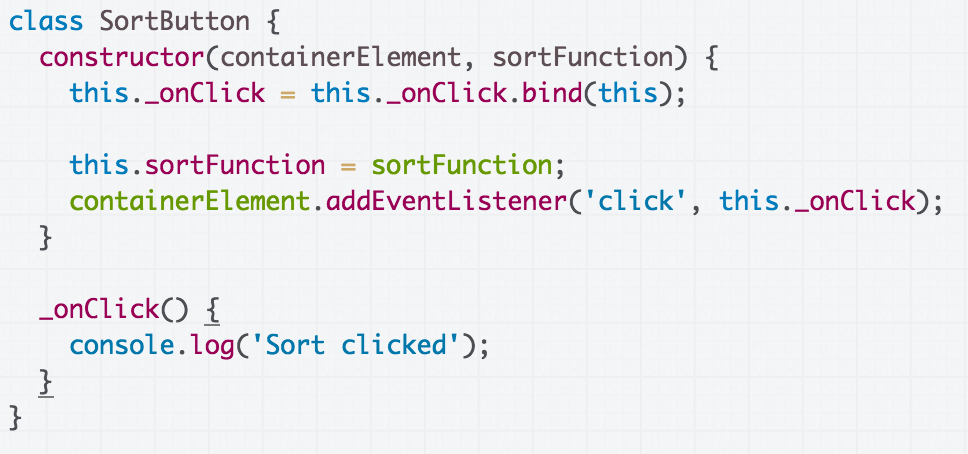 Sorting the albums
But then when we click a sort button, we want the Albums to be sorted…  and the Albums are in the App class.
Q: How do we communicate between SortButton and App?
albums.json
App
script.js
"App, you should sort yourself with my sorting function"
SortButton
Click event!
Sorting the albums
We can add an onClickCallback in the SortButton constructor (or fire a CustomEvent):
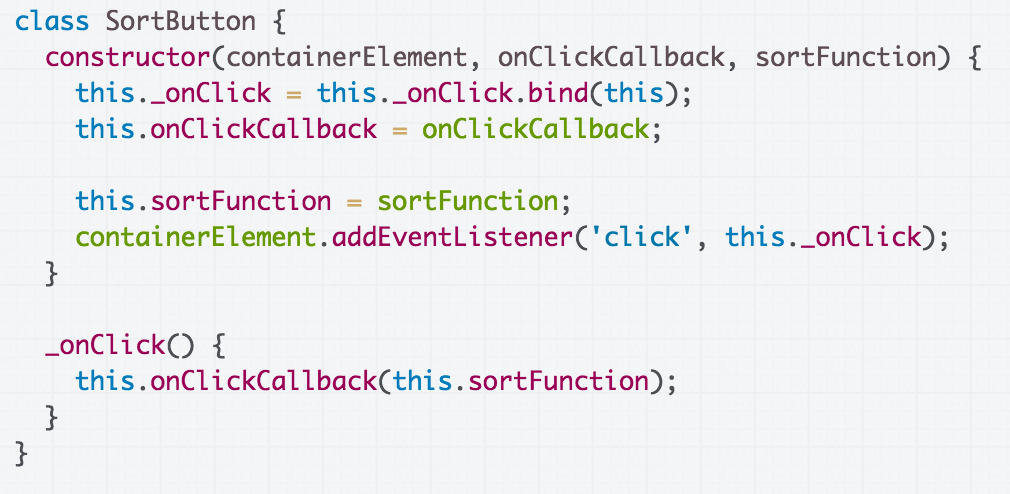 Sorting the albums
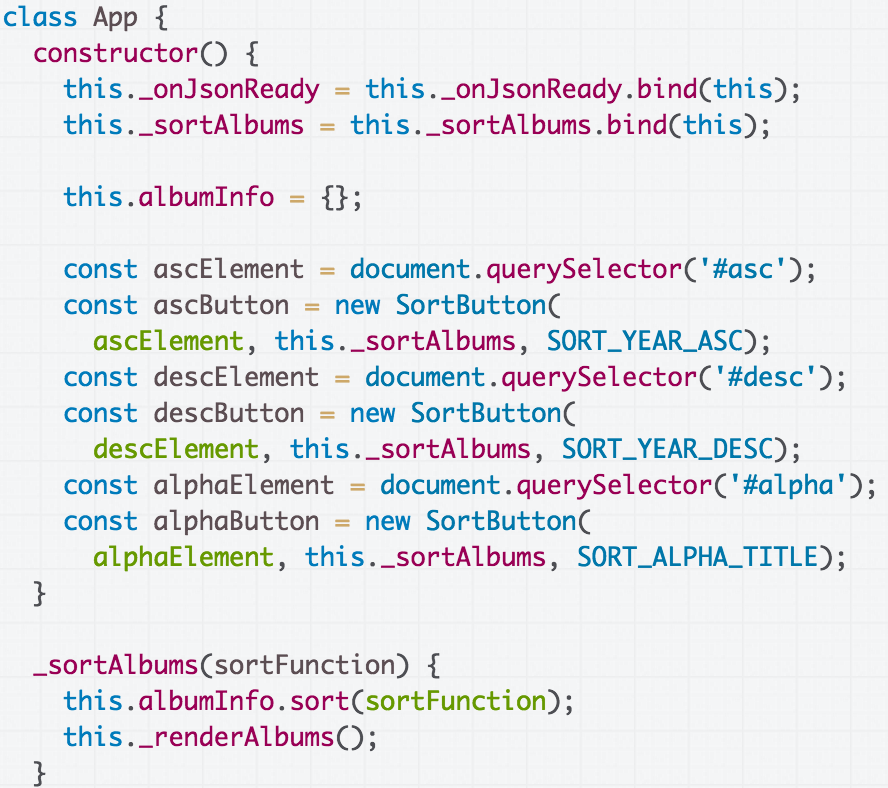 When constructing SortButton, pass it the _sortAlbums function.
Milestone 5: Completed!
Milestone 5: CodePen / page
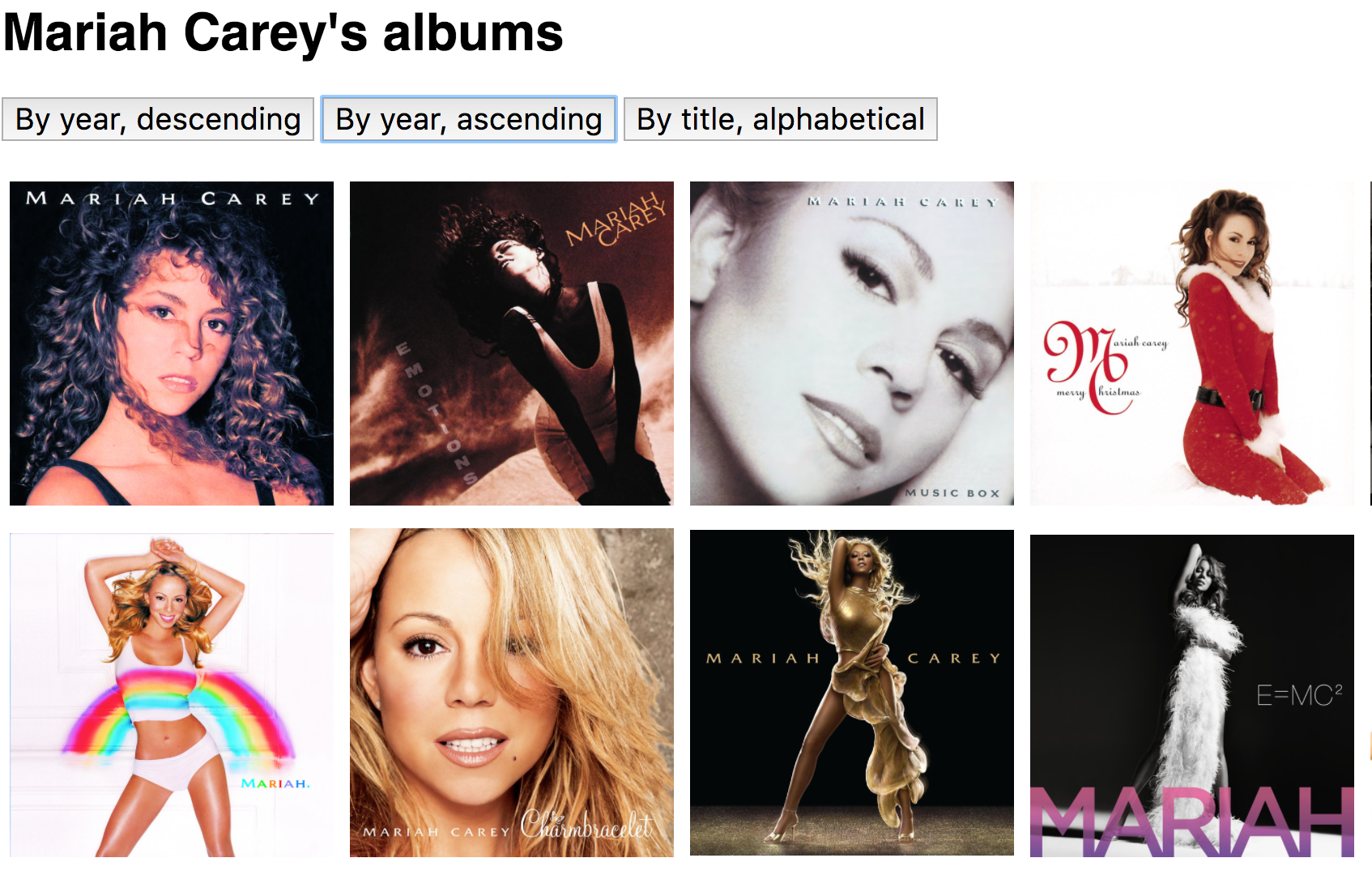 Querying REST APIs
First: Servers again
Servers
Sometimes when you type a URL in your browser, the URL is a path to a file on the internet:
Your browser connects to the host address and requests the given file over HTTP
The web server software (e.g. Apache) grabs that file from the server's local file system, and sends back its contents to you
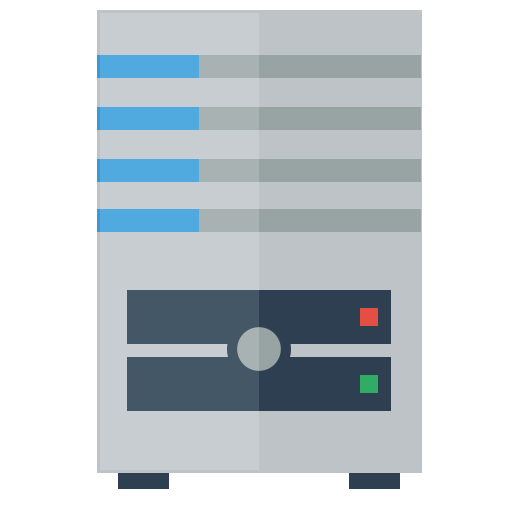 HTTP: Hypertext Transfer Protocol, the protocol for sending files and messages through the web
HTTP methods
HTTP Methods: the set of commands understood by a web server and sent from a browser

GET: request/retrieve data
This is request sent by the browser automatically whenever you navigate to a URL!
POST: send/submit data
PUT: upload file
PATCH: updates data
DELETE: delete data
More HTTP methods
You type a URL in the address bar and hit "enter"
http://140.123.95.192/
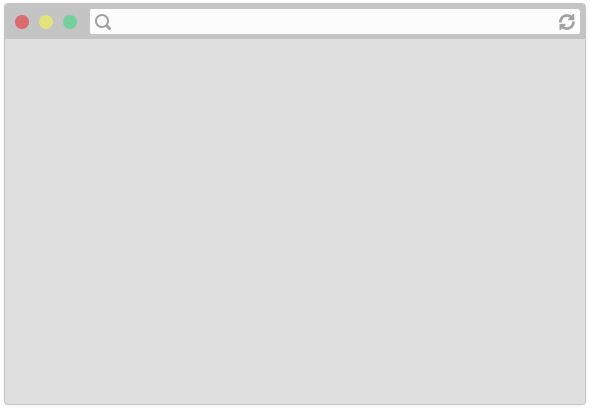 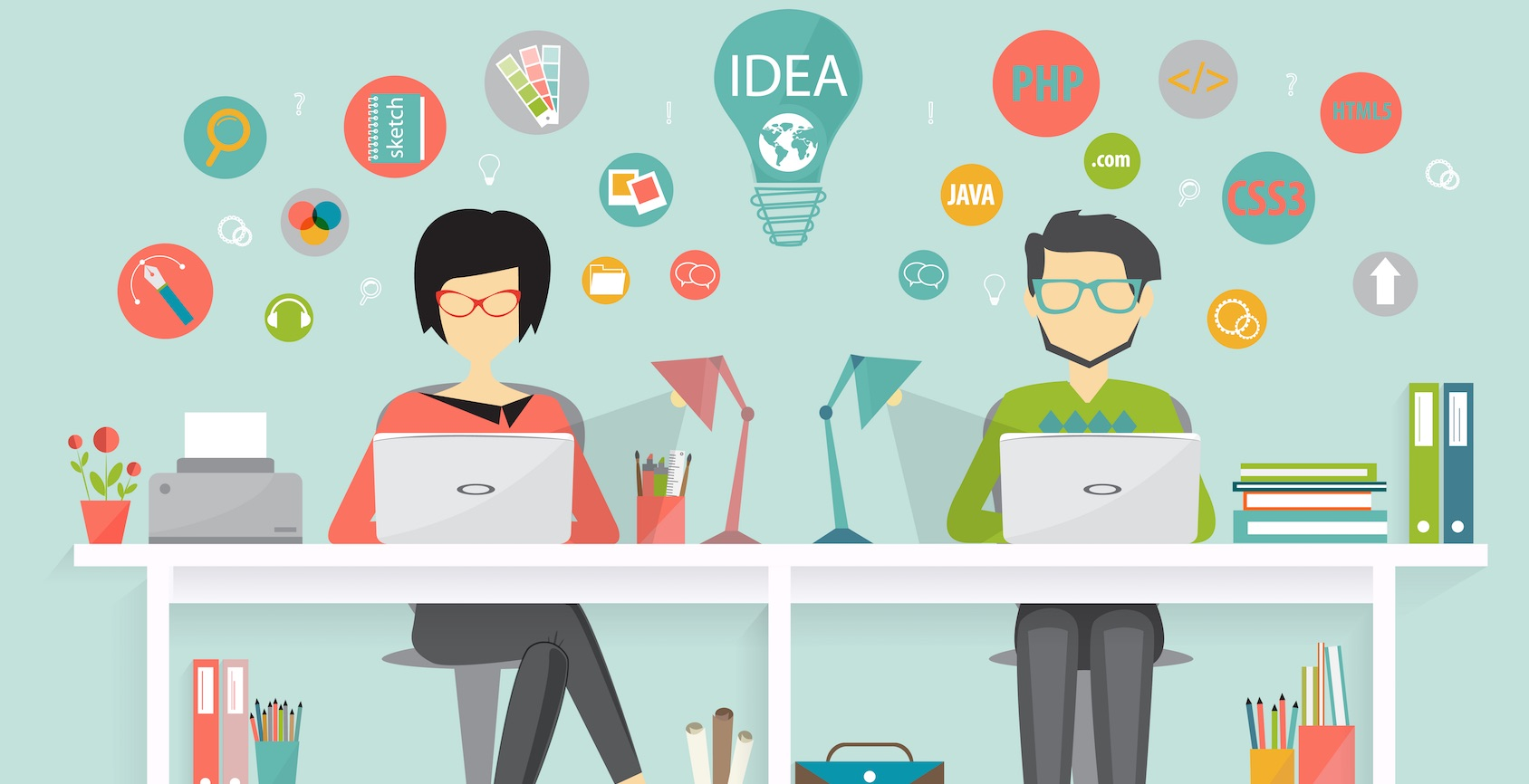 Server at
http://140.123.95.192/
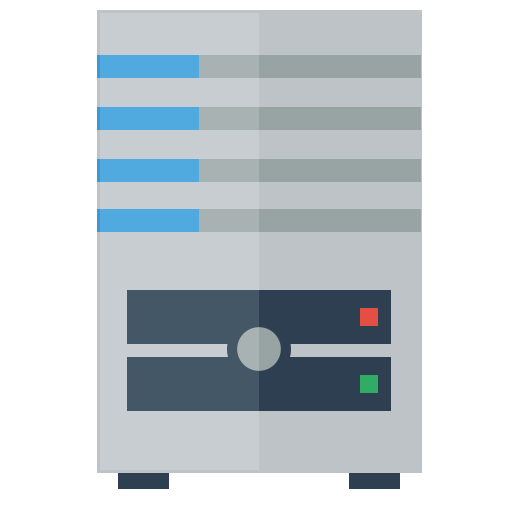 Browser sends an HTTP GET request saying "Please GET me the index.html file at https://fullstackccu.github.io/"
(Routing, etc…)
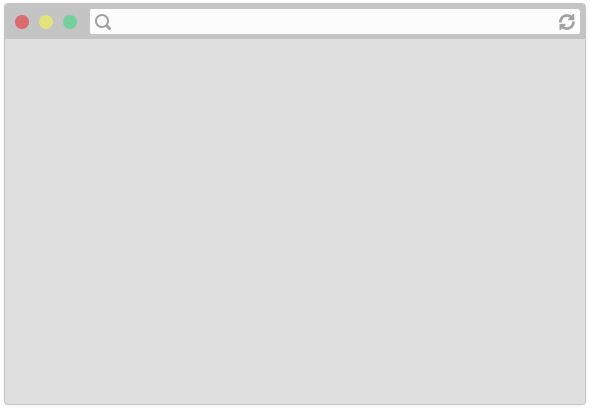 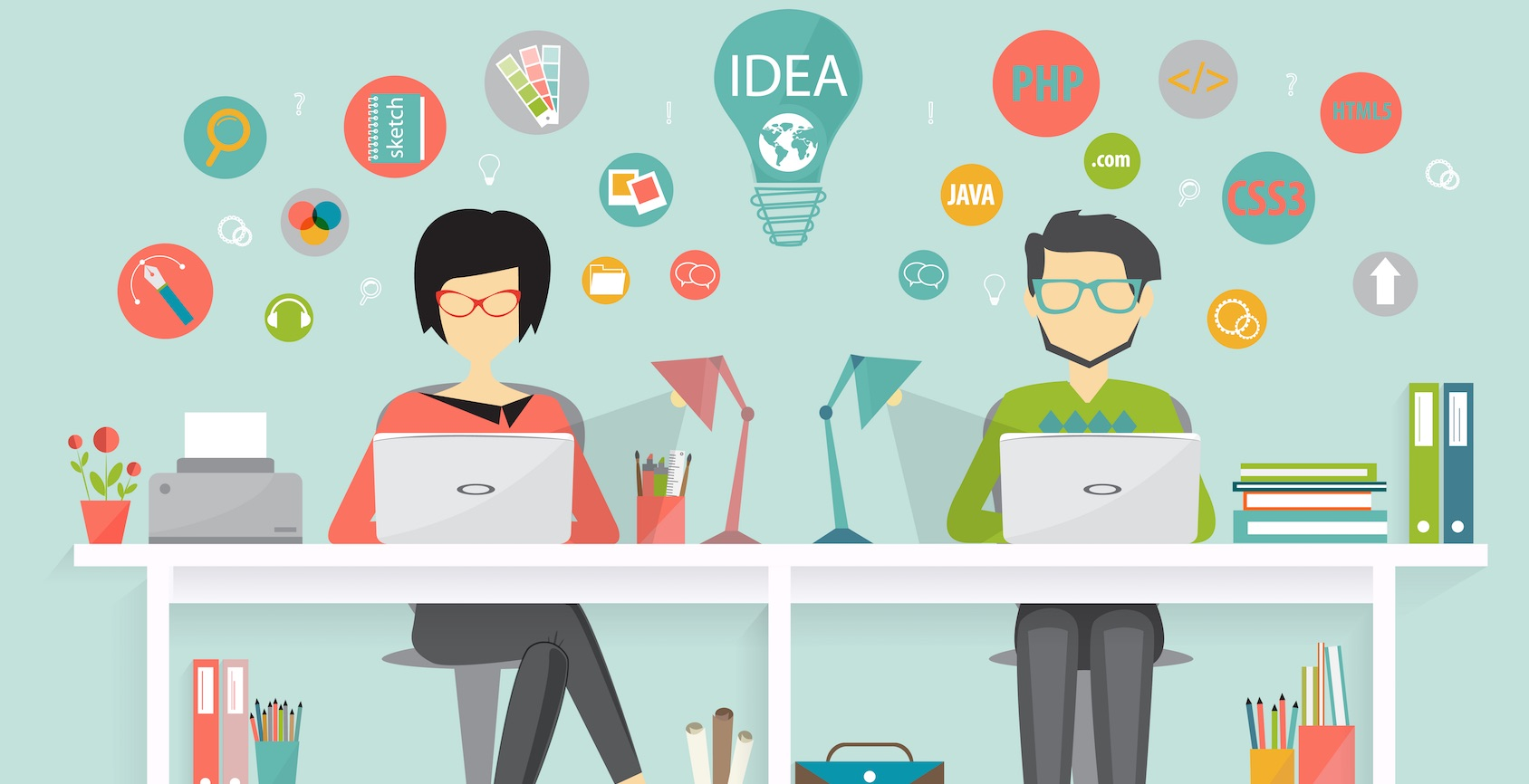 (Warning: Somewhat inaccurate, 
massive hand-waving begins now. 
See this Quora answer for slightly more detailed/accurate handwaving)
Server at
http://140.123.95.192/
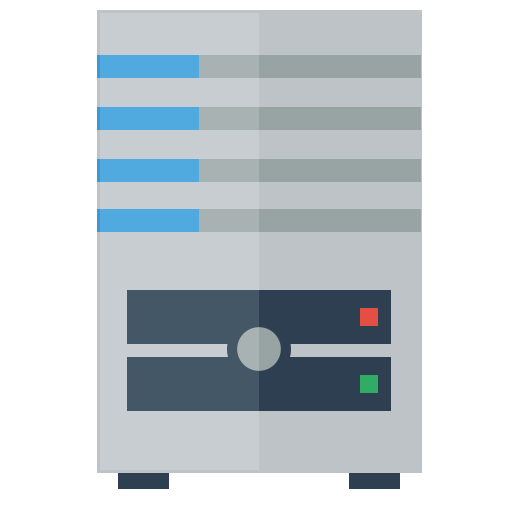 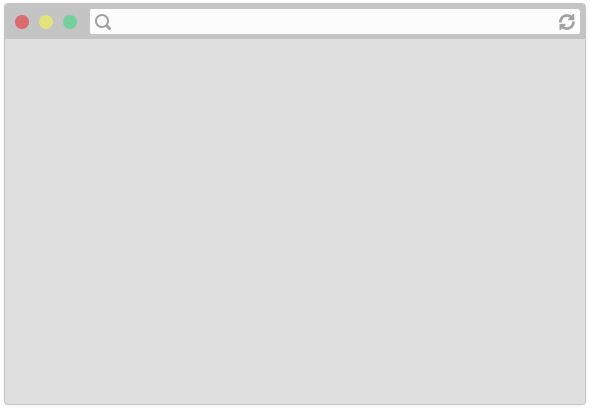 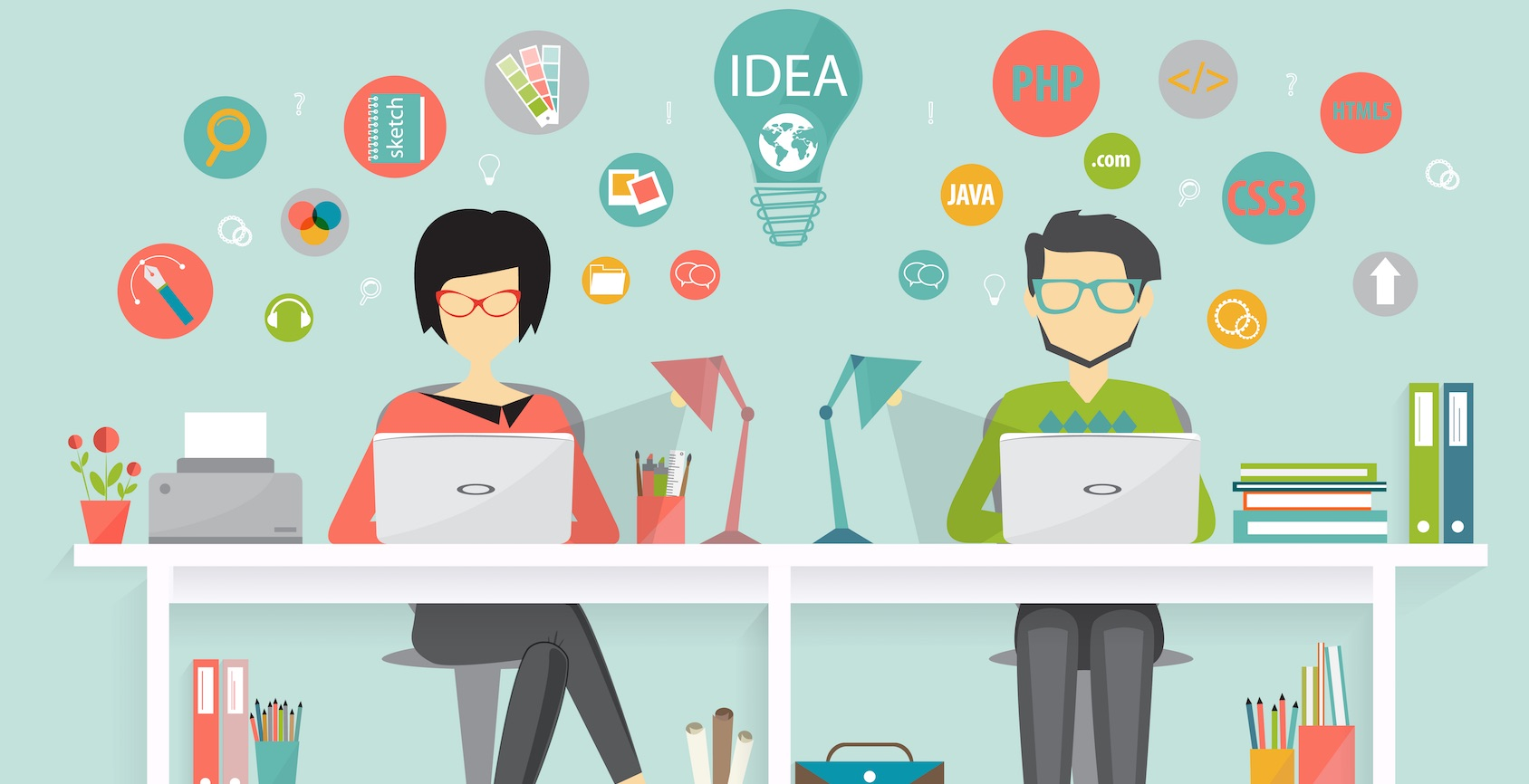 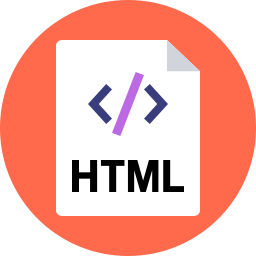 Assuming all goes well, the server responds by sending the HTML file through the internet back to the browser to display.
Servers
Sometimes when you type a URL in your browser, the URL is a path to a file on the internet:
Your browser connects to the host address and requests the given file over HTTP
The web server software (e.g. Apache) grabs that file from the server's local file system, and sends back its contents to you
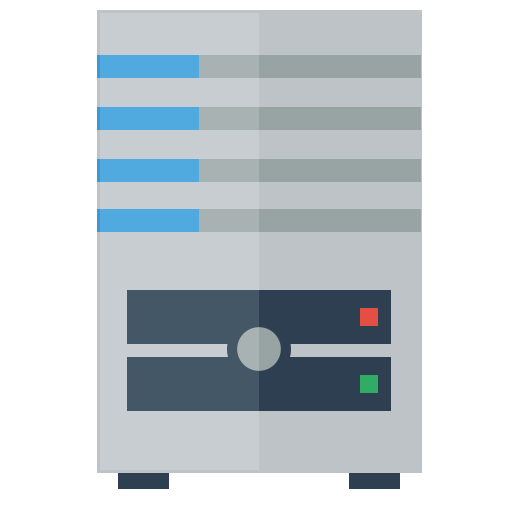 But that's not always the case.
Web Services
Other times when you type a URL into your browser, the URL represents an API endpoint, and not a path to a file.
That is:
The web server does not grab a file from the local file system, and the URL is not specifying where a file is located.
Rather, the URL represents a parameterized request, and the web server dynamically generates a response to that request.
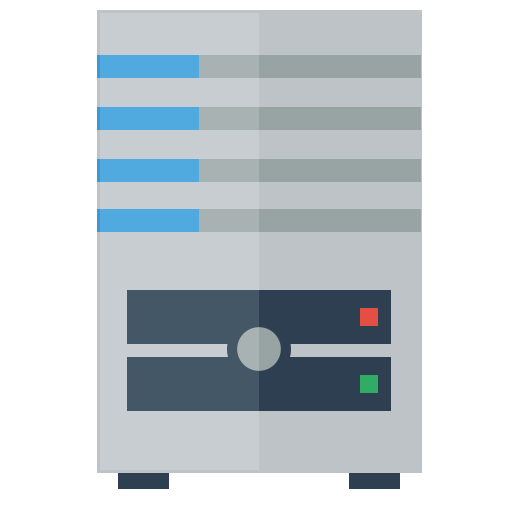 API endpoint example
Look at the URL for this Google slide deck:
https://docs.google.com/presentation/d/1ohtGeZP2Pb2LnBm8d7O-_UNkNjNLkHO3lMQszZ7EJ3Y
API endpoint example
Look at the URL for this Google slide deck:
https://docs.google.com/presentation/d/1ohtGeZP2Pb2LnBm8d7O-_UNkNjNLkHO3lMQszZ7EJ3Y
presentation: Tells the server that we are requesting a doc of type "presentation"
d/1ohtGeZP2Pb2LnBm8d7O-_UNkNjNLkHO3lMQszZ7EJ3Y: Tells the server to request a doc ("d") with the document id of "1ohtGeZP2Pb2LnBm8d7O-_UNkNjNLkHO3lMQszZ7EJ3Y"
RESTful API
RESTful API: URL-based API that has these properties:
Requests are sent as an HTTP request:
HTTP Methods: GET, PUT, POST, DELETE, etc
Requests are sent to base URL, also known as an "API Endpoint"
Requests are sent with a specified MIME/content type, such as HTML, CSS, JavaScript, plaintext, JSON, etc.
RESTful API
Almost every website on the internet uses RESTful URLs / RESTful APIs to handle requests to its servers.
Notable alternatives to REST:
GraphQL, 
Used by Facebook since 2012
Open-sourced by Facebook since 2015
Still early but some big clients: GitHub, Pinterest
Falcor?
Netflix's REST alternative, introduced ~2015
Probably cool but never hear of anyone using it
Doesn't even have a Wikipedia page
Using REST APIs
3rd-Party APIs
Many websites expose REST APIs to outside developers. These are often called "3rd-party APIs" or "Developer APIs"

Examples:
Spotify
Giphy
GitHub
Hoards of Google APIs
Facebook
Instagram
Twitter
etc...
Try Googling "<product name> API" to see if one exists for a given company!
Example: Spotify
Spotify has a REST API that external developers (i.e. people who aren't Spotify employees) can query:
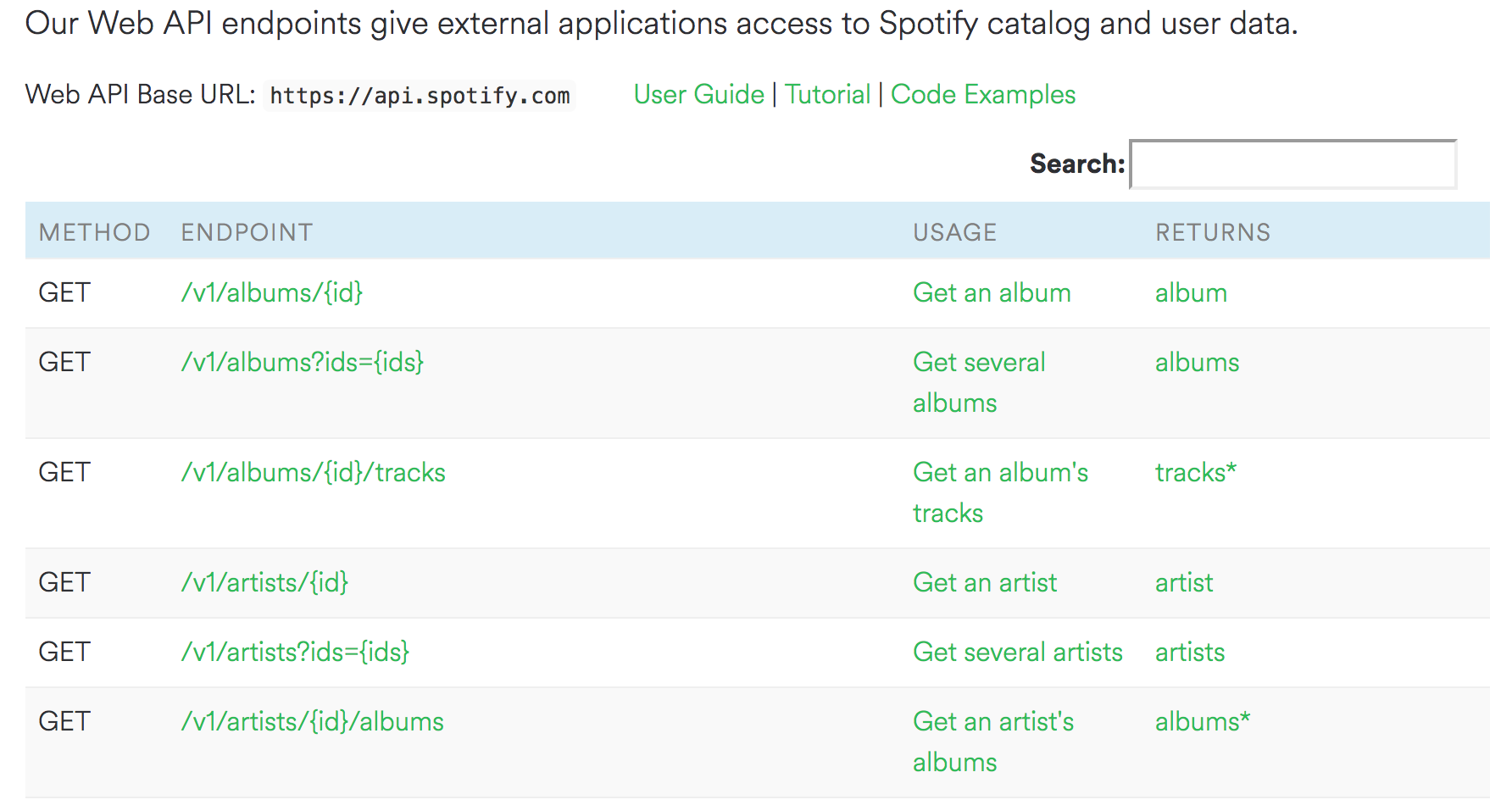 Example: Spotify
REST API structure (details): 
The Base URL is https://api.spotify.com
The HTTP method is GET
The API endpoint to query is: https://api.spotify.com/v1/albums/<spotify_id>
It returns JSON data about the album that's requested
Example: Spotify
If we had Spotify Album ID 0sNOF9WDwhWunNAHPD3Baj, how would we make a GET request for the album information?
REST API structure (details): 
The Base URL is https://api.spotify.com
The HTTP method is GET
The API endpoint to query is: https://api.spotify.com/v1/albums/<spotify_id>
It returns JSON data about the album that's requested
GET request: Browse to URL
Loading a URL in a browser issues an HTTP GET request for that resource.

So if we just piece together this URL:
API Endpoint: 
https://api.spotify.com/v1/albums/<spotify_id>
Album ID: 0sNOF9WDwhWunNAHPD3Baj
Request URL:
https://api.spotify.com/v1/albums/0sNOF9WDwhWunNAHPD3Baj
If you click on the link, you see it returns a JSON object.
GET request: fetch()
Actually, the fetch() API also issues an HTTP GET request by default. 
So if we do:
Fetch('https://api.spotify.com/v1/albums/0sNOF9WDwhWunNAHPD3Baj'
           {...}
     )
    .then(onResponse)
    .then(onTextReady);
...we can load the JSON data as a JavaScript object, as we did with our .json files!
(CodePen / demo)
Add Header to fetch
https://developer.spotify.com/console/get-search-item/?q=tania+bowra&type=artist
fetch(SPOTIFY_PATH + query,
    	{ method: "GET",
          headers: {
    	    "Accept": "application/json",
        "Content-Type": "application/json",
       "Authorization": "Bearer BQC5d8HVSbS0ZXcumz9VwyzvUmsSOEigs6-y4fyzEODyKP1scF5oiQZzLqetcsOSRT9fB1Wo61VuTexIVIfli711LlKCihZBl_xqjoiknTUkulfhwUi3j0JwsZWGnSZ7GBxelQvIbXEbNQM5Z-VDMbmK8_fDtHx696e3peyJyKcVOW1W6B8"
   }
    	}
         )
        .then(this._onResponse)
        .then(this._onJsonReady);
curl -X "GET" "https://api.spotify.com/v1/search?q=tania%20bowra&type=artist" -H "Accept: application/json" -H "Content-Type: application/json" -H "Authorization: Bearer BQC5d8HVSbS0ZXcumz9VwyzvUmsSOEigs6-y4fyzEODyKP1scF5oiQZzLqetcsOSRT9fB1Wo61VuTexIVIfli711LlKCihZBl_xqjoiknTUkulfhwUi3j0JwsZWGnSZ7GBxelQvIbXEbNQM5Z-VDMbmK8_fDtHx696e3peyJyKcVOW1W6B8"
Album example
Let's write a web page that asks the user to enter an artist's name, then displays the albums of that artist, as provided by the Spotify Search API. (live demo)
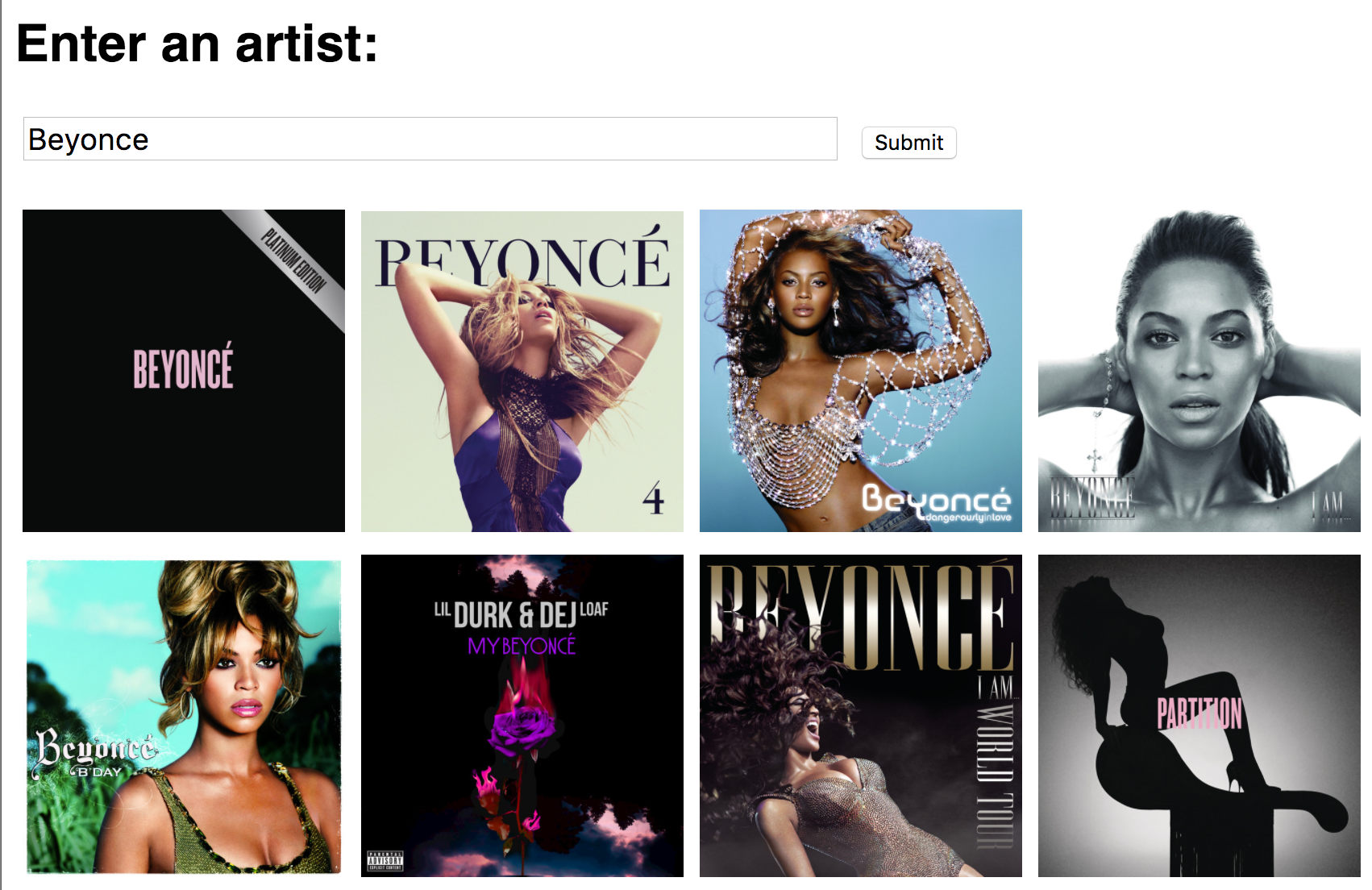 Spotify search API
Spotify Search URL:
https://api.spotify.com/v1/search?type=album&q=query
E.g. 
https://api.spotify.com/v1/search?type=album&q=beyonce

Q: Hey, what's that at the end of the URL?
?type=album&q=beyonce
Query parameters
You can pass parameters to HTTP GET requests by adding query parameters to the URL:

?type=album&q=beyonce

Defined as key-value pairs
param=value
The first query parameter starts with a ?
Subsequent query parameters start with &
Reminder: HTML elements
Single-line text input:
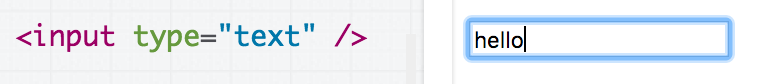 In JavaScript, you can read and set the input text via inputElement.value

Some other input types:
Select
Textarea
Checkbox
Form submit
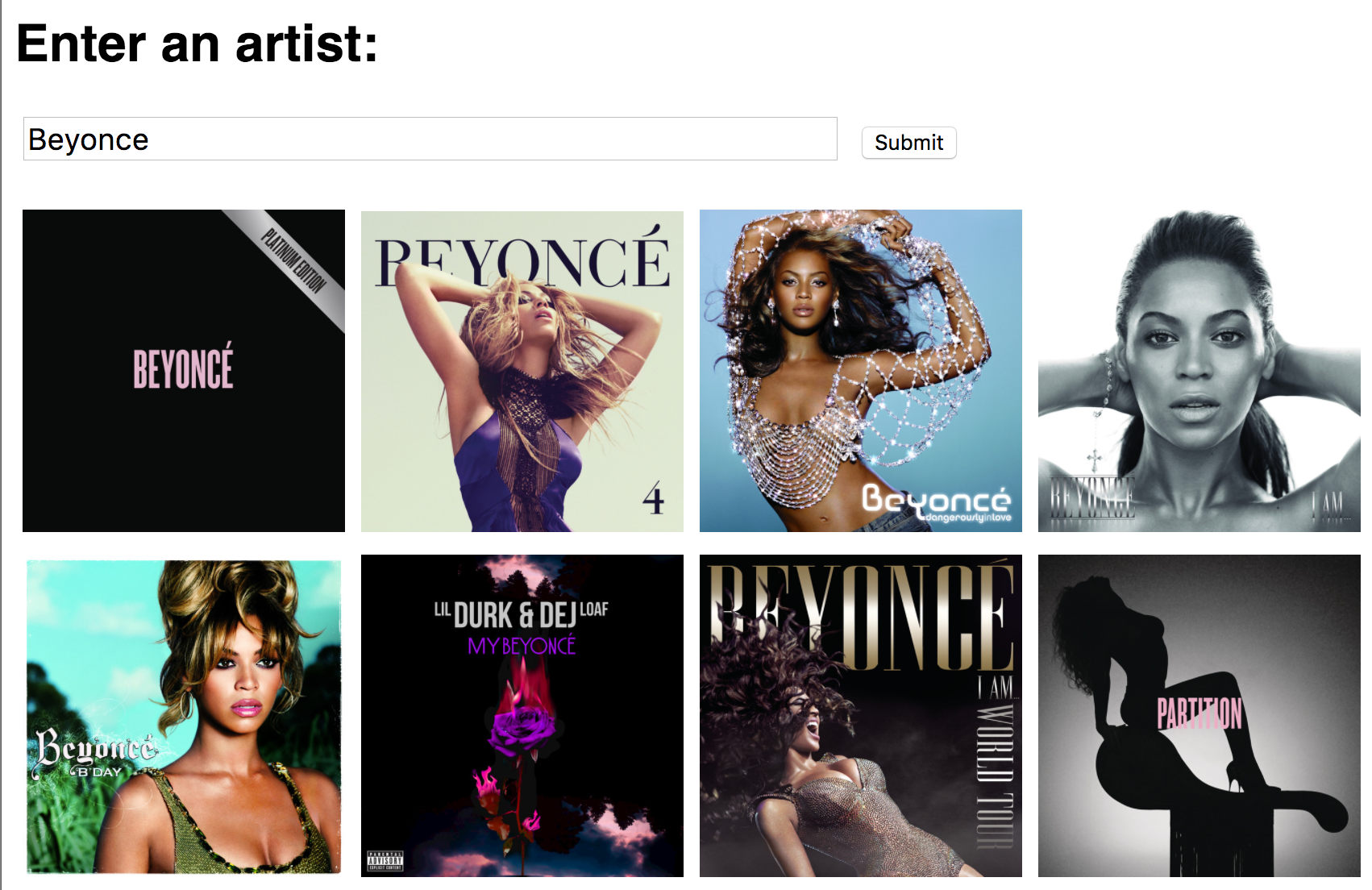 Q: What if you want the form to submit after you click "enter"?
Form submit
Wrap your input elements in a <form>
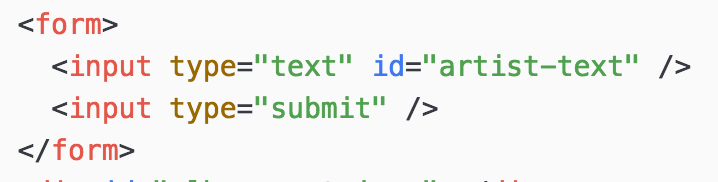 You should also use <input type="submit"> instead of <button> for the reason on the next slide...
Form submit
2. Listen for the 'submit' event on the form element:
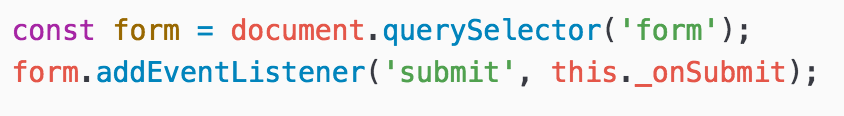 This is why you want to use <input type="submit"> instead of <button> -- the 'submit' event will fire on click for but not <button>.
Form submit
3. Prevent the default action before handling the event through event.preventDefault():
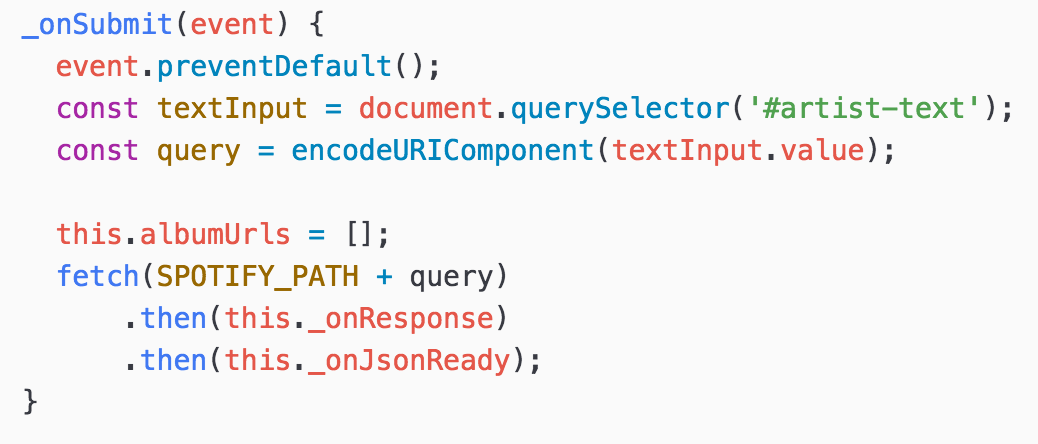 The page will refresh on submit unless you explicitly prevent it.
Album example
Solution: Demo
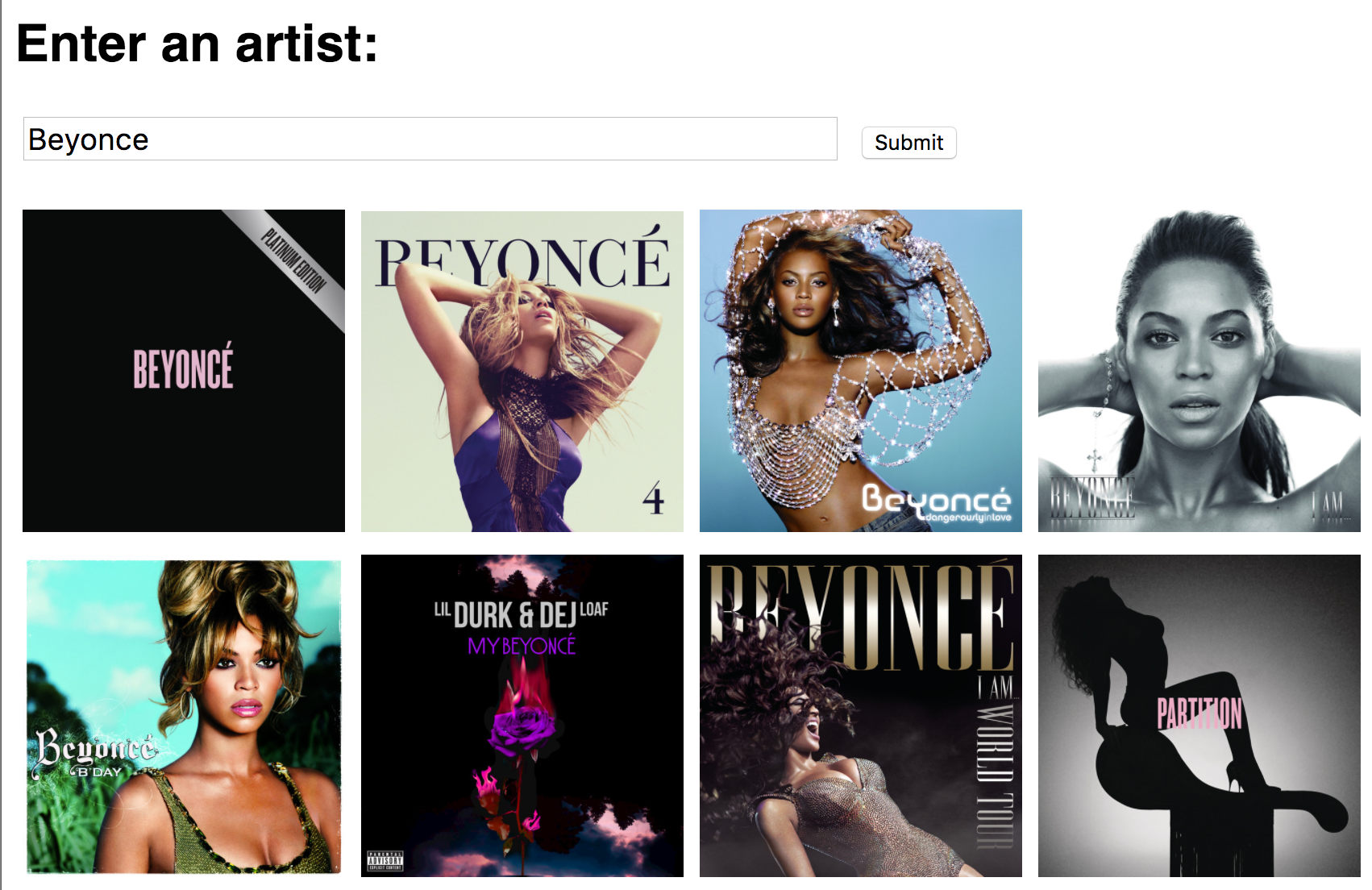